Katedra správního práva a správní vědy PrF UKMgr. František KORBEL, Ph.D.Právo na informaceVýklad zákona č. 106/1999 Sb.,o svobodném přístupu k informacím     s judikaturou – podklad k semináři na ZS 2018, úterý 18.00-19.30 hod., 304
I.ZÁSADYVÝCHODISKA, VÝKLADústavní a mezinárodní základyjudikaturní závěryvývoj právního odvětví
Ústavní princip publicity správyListina základních práv a svobod
Čl. 17 politické právo, ale též záruka zákonnosti a vnější kontroly moci

(1) Svoboda projevu a právo na informace jsou zaručeny.
 
(4) Svobodu projevu a právo na informace lze omezit zákonem, jde-li o opatření v demokratické společnosti nezbytná pro:
	- ochranu práv a svobod druhých,
	- bezpečnost státu,
	- veřejnou bezpečnost,
	- ochranu veřejného zdraví a 
	- ochranu mravnosti.
 
(5) Státní orgány a orgány územní samosprávy jsou povinny přiměřeným způsobem poskytovat informace o své činnosti. Podmínky a provedení stanoví zákon.
Čl. 41 ust. společná – limitační klauzule

Práv uvedených v čl. 26, čl. 27 odst. 4, čl. 28 až 31, čl. 32 odst. 1 a 3, čl. 33 a 35 Listiny je možno se domáhat pouze v mezích zákonů, které tato ustanovení provádějí.

→ 	Právo na informace lze vymáhat přímo

Čl. 4 (obecná ustanovení)

Při používání ustanovení o mezích základních práv a svobod musí být šetřeno jejich podstaty a smyslu. Taková omezení nesmějí být zneužívána k jiným účelům, než pro které byla stanovena.

→ 	Omezení se vykládají restriktivně
Mezinárodní záruky práva na informace
Všeobecná deklarace lidských práv (usnesení VS OSN, 1948)
čl. 19 - svoboda přesvědčení a projevu: zahrnuje právo vyhledávat, přijímat a rozšiřovat informace a myšlenky jakýmikoli prostředky.

Mezinárodní pakt o občanských a politických právech (120/1976)
čl. 19 – Každý má právo na svobodu projevu; toto právo zahrnuje svobodu vyhledávat, přijímat a rozšiřovat informace a myšlenky, ať ústně, písemně nebo tiskem nebo jakýmikoli jinými prostředky podle vlastní volby.
Omezení může stanovit zákon, jsou-li nezbytná k:
    – respektování práv nebo pověsti jiných
    – ochraně národní bezpečnosti a veřejného pořádku
    – ochraně veřejného zdraví
    – ochraně morálky
Úmluva o ochraně lidských práv a základních svobod
čl. 10 – svoboda projevu
Každý má právo na svobodu projevu. Toto právo zahrnuje svobodu zastávat názory a přijímat a rozšiřovat informace nebo myšlenky bez zasahování státních orgánů a bez ohledu na hranice.
Omezení může stanovit zákon, jsou-li v demokratické společnosti nezbytná k:
   – národní či veřejné bezpečnosti a územní celistvosti
   – předcházení nepokojům a zločinnosti
   – ochrany zdraví nebo morálky
   – ochrany pověsti nebo práv jiných
   – zabránění úniku důvěrných informací
   – zachování autority a nestrannosti soudní moci

Obdobně též čl. 11/1 Listiny základních práv Evropské unie
Judikatura ESLP ke svobodě projevu
Handyside proti Spojenému království, 1976 
Svoboda projevu se vztahuje nejen na informace nebo myšlenky příznivě přijímané či považované za neškodné či bezvýznamné, ale i na ty, které zraňují, šokují nebo znepokojují: tak tomu chtějí pluralita, tolerance a duch otevřenosti, bez nichž není demokratické společnosti

Prager a Oberschlick proti Rakousku, 1995
Prisma Press proti Francii, 2003 
Novinářská svoboda také zahrnuje možnost použití určité míry přehánění, nadsázky či dokonce provokace.
Ústavní princip ochrany informací
Listina základních práv a svobod 
Čl. 7 Nedotknutelnost osoby a jejího soukromí je zaručena. Omezena může být jen v případech stanovených zákonem.
Čl.10 Každý má právo na ochranu před neoprávněným shromaž-ďováním, zveřejňováním nebo zneužíváním údajů o své osobě.
    → 	Ochrana osobnostních práv
  
Čl. 11 Každý má právo vlastnit majetek. Vlastnické právo všech vlastníků má stejný zákonný obsah a ochranu.
    → 	Ochrana majetkových práv
Mezinárodní záruky ochrany informací
Úmluva o ochraně lidských práv a základních svobod
čl. 8 – ochrana soukromí
Každý má právo na respektování svého soukromého a rodinného života, obydlí a korespondence. 
Výjimky stanoví zákon, jsou-li v demokratické společnosti nezbytné …

čl. 1 dodatkového protokolu č. 1 – ochrana vlastnictví
Nikdo nemůže být zbaven svého majetku s výjimkou veřejného zájmu a za podmínek, které stanoví zákon

→ stejně jako u práva na informace nejde o práva   absolutní!
Sporné oblasti
Teorie vážení zájmů
Případnou konkurenci dvou základních práv
realizovaných dvěma zákonnými normami stejné právní síly 
sledujícími dva odlišné cíle
je na místě vyřešit za použití teorie vážení zájmů 
tj. zkoumat podle principu proporcionality, jaké přínosy a jaká negativa s sebou nese ta či ona přednost jednomu ze základních práv.
Teorie vážení zájmů
Směrnice Evropského Parlamentu a Rady   č. 2003/4/ES ze dne 28. ledna 2003 o přístupu veřejnosti k informacím   o životním prostředí, článek 4	 
Důvody pro odmítnutí informací je nezbytné vykládat restriktivním způsobem, v němž je potřebné zvážit veřejný zájem, kterému poskytnutí slouží, proti zájmu, kterému slouží odmítnutí.
Teorie vážení zájmů
Úmluva Rady Evropy o přístupu k úředním dokumentům, Tromsø, 18. 6. 2009, článek 3 odst. 2 
Přístup k informacím může být odmítnut, pokud by zpřístupnění informace poškodilo nebo by mohlo pravděpodobně poškodit některý z chráněných zájmů , pokud ovšem v otázce zpřístupnění nepřevažuje veřejný zájem.
Teorie vážení zájmů
Návrh novely InfZ, MV ČR, 2013, § 12 odst. 2
Pokud důvod zákonem stanovené ochrany informace nepřevažuje nad veřejným zájmem na jejím poskytnutí, povinný subjekt informaci poskytne. 
Přitom zejména dbá, aby poskytnutím informace nedošlo k nepřiměřenému zásahu do práv nebo oprávněných zájmů osob, jichž se informace týká.
Judikatura ESLP k teorii vážení zájmů
R. Fressoz a R. Roire proti Francii, 1999 
Rozhodujícím kritériem je, zda se informace týkají „otázek veřejného zájmu“ a zda přispívají k jejich veřejné diskusi. Pokud ano, je omezení stěží představitelné. Rozhodně jej nemůže odůvodnit pouhá ochrana soukromí (zejm. u politiků, ale i jiných více či méně veřejně vystupujících osob, jako např. umělců, sportovců, úředníků, špičkových manažerů ad.). 

Caroline von Hannover proti Německu, 2004
Rozlišuje se, zda má šíření informací myšlenkový přínos k diskutovaným otázkám, či zda je vyvoláno pouze bulvárním, příp. úzce komerčním zájmem. V takových případech staví naopak jako vyšší hodnotu ochranu soukromí osob.
Judikatura US k teorii vážení zájmů
Nález  I. ÚS 517/10 (členství soudců v KSČ)Jestliže je informace součástí veřejné sféry, dopadá na ni základní právo na informace dle čl. 17 Listiny a čl. 10 Úmluvy. Součástí veřejné sféry je to, co může být předmětem legitimního veřejného zájmu. V zásadě na všem, co může souviset s fungováním moci ve státě.Profesionální sféra (a informace o ní) osob působících ve veřejném životě - i soudců - náleží do sféry veřejné, neboť může souviset s realizací soudní moci.
Rozsudek SD EU z 16. 12. 2008, C-3/07Rozsudek ESLP z 21. 7. 2015, č. 931/13Satakunnan Markkinapörssi Oy a Satamedia Oy proti Finsku
ve Finsku údaje o příjmech a majetku veřejně přístupné
stěžovatelé o tom vydávali časopis a SMS (1,2 mil. osob)
SD EU: NE, jde o osobní údaje dle směrnice 95/46/ES a o rovnováhu mezi oběma základními právy; jde sice o žurnalis-tiku, ale omezení ochrany osobních údajů lze využívat pouze v nezbytné míře
ESLP: rozhodnutí řádně zvážilo právo na svobodu projevu a práva na ochranu soukromého života, vzalo v potaz principy judikatury ESLP a nezakázalo obecně publikovat informace   o daňových poplatnících, ale pouze v takovém rozsahu
Test proporcionality v judikatuře
Nález Pl. ÚS 5/15: čtyř prvkový test proporcionality
1. Posouzení cíle: Je sledovaný cíl legitimní?
2. Test vhodnosti: Je prostředek k dosažení cíle vhodný?
3. Test potřebnosti: Lze cíle dosáhnout jinak, šetrněji?
4. Vážení zájmů: Převažuje zájem na dosažení cíle nad ochranou jiného práva? Význam konkurujících si práv.
Konstantní judikatura, srov. platový nález IV. ÚS 1378/16
Výkladové závěry
1. Restriktivní výklad důvodů pro omezení základních práv a svobod
(shodně viz rozsudky NSS sp. zn. 3 Ads 33/2006,   5 A 119/2001, 6 As 18/2009 aj.)

2. Princip proporcionality
    (Pl. ÚS 4/94 – anonymní svědek, NSS viz 1 As..)

3. „Zdravý selský rozum“. Jde nejen o právo, ale též   o službu veřejnosti vytvářející důvěru (a kontrolu)
Vývoj právní úpravy v ČR
Během 90. let neexistuje procesní úprava vyřizování žádostí o informace 
Usnesení Ústavního soudu sp. zn. III. ÚS 28/96 
(Vladimír Mlynář proti ministru zemědělství o poskytnutí informací)
Právo na informace je nepochybně subjektivním právem každého občana. Odmítnout poskytnutí informace je možné pouze v případech zákonem výslovně stanovených. Takové odmítnutí je podle názoru Ústavního soudu rozhodnutím správního orgánu, které podléhá soudnímu přezkumu.
→ Podpůrně správní řád a správní soudnictví
Informační zákony
Zákon č. 106/1999 Sb., o svobodném přístupu k informacím („InfZ“)
		- platnost od 8. 6. 1999
		- účinnost od 1. 1. 2000

	Zákon č. 123/1998 Sb., o právu na informace o životním prostředí
		- platnost od 8. 6. 1998
		- účinnost od 1. 7. 1998
Novelizace InfZ do r. 2010
101/2000 Sb., 	o ochraně osobních údajů
159/2000 Sb., 	změna zákona o některých opatřeních proti legalizaci výnosů 		z trestné činnosti 
39/2001 Sb.,	změna zákona o České televizi
413/2005 Sb.,	o ochraně utajovaných informací (doprovodný)
61/2006 Sb.,	velká novela InfZ
110/2007 Sb.,	zrušení Ministerstva informatiky
32/2008 Sb.,	změna zákona o ochraně utajovaných informací 
254/2008 Sb., 	nový zákon o některých opatřeních proti legalizaci výnosů z trestné 		činnosti (doprovodný)
274/2008 Sb.,	o Policii ČR (doprovodný)
227/2009 Sb., 	o základních registrech (doprovodný)
Novelizace InfZ po r. 2010
123/2010 Sb., 	nález Ústavního soudu k poskytování rozsudků

227/2009 Sb., 	doprovodný zákon k registrům – IČO (§ 14/2)
357/2011 Sb., 	doprovodný zákon ke zdravotnické reformě (§ 8b)
167/2012 Sb.,	doprovodný zákon k novele archivnictví (§ 14/3)
181/2014 Sb.,  o kybernetické bezpečnosti  [§ 11/4 f)]
298/2016 Sb., open data dle nařízení eIDAS
301/2016 Sb., o centrální evidenci účtů [§ 3/2, § 11/4 g)]
368/2016 Sb.,  novela AML [§ 11/4 e) MF →FAÚ]
205/2017 Sb., kybernetická bezpečnost

2007-2014 – neúspěšné návrhy Ministerstva vnitra
Bigdata a Opendata
Podzim 2015 – novela č. 222/2015 Sb., účinnost od 10. 9. 2015 (řízení o dříve podaných žádostech se dokončí dle pův. zák.)
	Implementace směrnice EP a Rady 2013/37/EU ze dne 26. června 2013, kterou se mění směrnice 2003/98/ES o opakovaném použití informací veřejného sektoru („PSI“).
	 → Komerční využití databází a hromadných dat

Podzim 2016 – novela č. 298/2016 Sb., účinnost od 19. 9. 2016
	Implementace nařízení EP a Rady 910/2014 ze dne 23. července 2014 o elektronické identifikaci a službách vytvářejících důvěru pro elektronické transakce na vnitřním trhu a o zrušení směrnice 1999/93/ES. („eIDAS“).
	→ Národní katalog otevřených dat a povinnost zaevidování dat v něm od 19.9.2017!
Další zvažované změny?
Důvod:
Úmluva Rady Evropy o přístupu k úředním dokumentům (Tromsø, 18. června 2009)
Strategie vlády v boji proti korupci
Potřeby praxe

Obsah:
Instituce – MV/ÚOOÚ/informační komisař?
Povinně zveřejňované informace
Proces, informační příkaz, sjednocení s InfŽPZ
Zamezení obstrukcím (nutno dohledový orgán?)
Vazba na správní řád
II.ZÁKLADY PRÁVNÍ ÚPRAVYoprávněné a povinné subjektyvztah k jiným zákonůmzákladní pojmy a situace
§ 1 – účel zákona
Tento zákon zapracovává příslušné předpisy Evropské unie1) a upravuje pravidla pro poskytování informací a dále upravuje podmínky práva svobodného přístupu k těmto informacím.

1) Směrnice Evropského parlamentu a Rady č. 2003/98/ES ze dne 17. listopadu 2003 o opakovaném použití informací veřejného sektoru, Směrnice Evropského parlamentu a Rady 2013/37/EU ze dne 26. června 2013, kterou se mění směrnice 2003/98/ES o opakovaném použití informací veřejného sektoru („PSI“ směrnice – Public Sector Informations.
- implementační část doplněna velkou novelou č. 61/2006 Sb.
 informační činnost dle z. č. 365/2000 Sb., o informačních systémech veřejné správy, součinnost s MV ČR
§ 2 – Povinnost poskytovat informace
Povinnými subjekty … jsou:
	a) státní orgány
	b) územní samosprávné celky a jejich orgány
	c) veřejné instituce
→ povinné subjekty úplné informační povinnosti
	(srov. Rozsudek KS Praha 44 Ca 179/2002: …„vše, co mají, 	nebo by měly mít“)
(2) Povinnými subjekty jsou dále subjekty, kterým zákon svěřil rozhodování o právech, právem chráněných zájmech nebo povinnostech osob v oblasti veřejné správy, a to pouze v rozsahu této jejich rozhodovací činnosti.
→ povinné subjekty částečné informační povinnosti
Působnost povinného subjektu
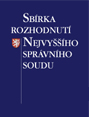 Rozsudek NSS z 29. 7. 2009, 1 As 98/2008
(1944/2009 Sb. NSS)
Žadatel proti Policii ČR, Správě hl. m. Prahy
Jestliže správní orgán měl v rámci své zákonem stanovené činnosti měl informace objektivně k dispozici, nepochybně se jednalo o informace,   které byly v jeho působnosti.

(obdobně rozsudek NSS z 7. 5. 2009, 1 As 29/2009)
Neexistující informace
Rozsudek  NSS  z  2.4.2008, 2 As 71/2007
Poskytnutí informace lze odmítnout nejen z důvodů právních, ale i z důvodů faktických,      které v zákoně vyjmenovány nejsou.
Zprávu o tom, že informaci nelze poskytnout z faktických příčin, je nutno vnímat jako rozhodnutí o odmítnutí žádosti, nikoli jako vyhovění žádosti (pravdivou) odpovědí.
Opačně rozsudek MS Praha z 6.11.2014, 3 A 21/2012-29: lze vyhovět poskytnutím doprovodné informace o neexistenci informace dle § 3/6
Výkladová praxe MV ČR
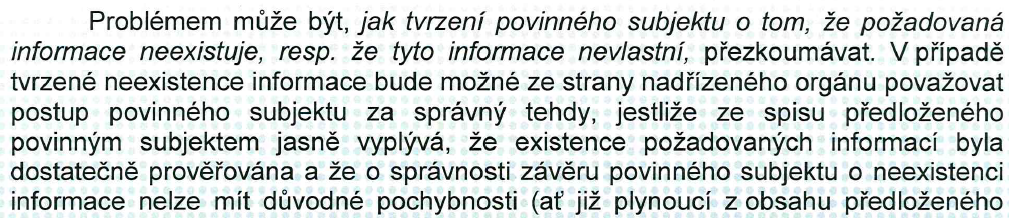 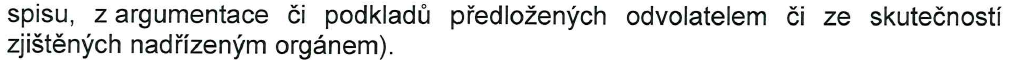 …mohlo by se zdát, že vyvracet problematiku nemožnosti dokazování negativních skutečností je zbytečné, neboť ji už vyvrátila německá procesualistika, nicméně je to stále třeba.
Dokazování negativních skutečností
Zákon nevylučuje dokazování negativních skutečnost í, nejde ani o communis opinio doctorum (mínění učených)
Mylná tradice, glosátoři 12. stol. „dokazuje ten, kdo tvrdí, nikoliv ten kdo popírá“ Popletli si však popírání tvrzení   a tvrzení negativní skutečnosti
Dokazování (a následně volné hodnocení důkazů):
přímý důkaz – svědectví, že v objektivní realitě není daný objekt
důkaz skrze jinou skutečnost, která tu dokazovanou vylučuje (informace je jen jedna u subjektu A, nemůže být u subjektu B)
důkaz z příčin a následků, že se něco nestalo (implikace)
důkaz substancováním, vyšetřovací důkaz – rozvedení skutkových tvrzení (šlo o úkol, kdo jej dělal, kde je výsledek?)
Zničení informací
Rozsudek  KS UL  z  25.6.2008, 15 Ca 106/2007
(o poskytnutí zvukového záznamu zastupitelstva)
V pochybnostech je třeba vycházet z toho, že požadovaná informace byla v době podání žádosti k dispozici. Poté ji povinný subjekt nemůže zničit, neboť tím by došlo k zmaření účelu řízení dle InfZ.
Pokud nemožnost poskytnutí informace vznikla výhradně v důsledku nezákonnému postupu povinného subjektu, nemůže být přičítána k tíži žalobce. Napadené rozhodnutí je třeba zrušit a přiznat žalobci právo na náhradu nákladů řízení.
Státní orgány
Stát = Česká republika, považuje se za právnickou osobu (§ 21 NOZ)
Organizační složky státu - § 3 z.č. 219/2000 Sb.,         o majetku České republiky a jejím vystupování   v právních vztazích
ústavní orgány státu - Ústava
ústřední orgány státní správy – z.č. 2/1969 ad.
správní úřady
veřejné sbory
Judikatura ke státním orgánům
7 As 28/2005 – Hasičský záchranný sbor
2 As 89/2006 – Kancelář prezidenta republiky
2 As 58/2007 – Veřejný ochránce práv
2 As 93/2011 – Státní zastupitelství
ÚSC a jejich orgány
Obce, města, kraje = právnické osoby
+ Orgány obcí měst a krajů?
zastupitelstvo
rada
starosta/primátor/hejtman
úřad/magistrát
městská policie
komise, výbory? (NE)
Judikatura k samosprávným celkům
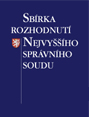 Rozsudek NSS z 27. 10. 2010, 4 Ans 13/2008
(2217/2011 Sb. NSS)
(žadatel proti Radě Jihomoravského kraje)
Při poskytování informací v samostatné působnosti zákon nebrání tomu, aby žádost o poskytnutí informací vyřídil úřad, a to i v případě, že žádost  o poskytnutí informací byla směřována vůči jinému orgánu (např. radě).
(Názor potvrzen usnesením i I.ÚS 1105/12 , IV. ÚS 281/11)
Judikatura k samosprávným celkům
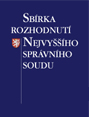 Rozsudek NSS  z  28. 3. 2008, 3 As 13/2007
(2202/2011 Sb. NSS)
(žadatel proti Kraj. úřadu Olomouckého kraje)
Obecní úřad je třeba považovat za jediný povinný subjekt. Úřad není oprávněn odložit žádost o informaci se zdůvodněním, že se nevztahuje k jeho působnosti, pokud se tato žádost týká činnosti jiného odboru či složky téhož obecního úřadu, než byla adresována.
Právo na informace zastupitelů
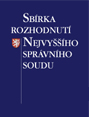 Rozsudek NSS  z  19. 2. 2013, 8 Aps 5/2012
(2844/2013 Sb. NSS) 
Pro poskytování informací členům zastupitel-stva je třeba použít procesní úpravu v InfZ.
Stanovisko ODKVS MV ČR 7/2011 k právu zastupitele na informace související s výkonem funkce (82/c ZO)
nejde o poskytování informací vně, ale distribuci uvnitř 
u informací souvisejících s pravomocí zastupitelstva se neuplatní důvody ochrany informací z InfZ
zastupiteli nelze upřít právo kontrolovat a hodnotit činnost i jiných orgánů obce, ale uplatní se zde ochrana informací dle InfZ a test proporcionality
Veřejné instituce
Od novely č. 39/2001, původně „veřejné instituce hospodařící s veřejnými prostředky“, od novely 61/2006 jen „veřejné instituce“
samostatné právnické osoby odlišné od státu
nejsou definovány
co se tím chtělo říci? (asi jen ČT a ČRo)
Hoetzel: ČS správní právo, 1937:
veřejné podniky, veřejné ústavy 
veřejné fondy, veřejné svazy
Veřejné instituce
Vždy panovaly pochybnosti, které řešily soudy
Hácha: Věstník MV ČSR, 1923:
„Pražská universita je hybridní zjev, v němž podstata veřejné korporace je sloučena s podstatou státního (nesamostatného) ústavu ve spletitý celek.“
Hoetzel: ČS správní právo, 1937:
„Sporné jest, vykonávají-li veřejnou správu různé zjevy souvisící s těžkými hospodářskými poměry: syndikáty, monopolní společnosti… Tu by musel býti každý zjev zkoumán pro sebe.“
Judikatura k veřejným institucím
Původně důraz na vznik → veřejnoprávní instituce,   tj. zřízené zákonem či jiným veřejnoprávním aktem
III. ÚS 671/02 – VZP
III. ÚS 686/02 – FNM
5 As 30/2004 – státní fondy
9 Ca 186/2005 – Ředitelství silnic a dálnic ČR
X ale ne 7 Ca 238/2004 – DP hl. m. Prahy, a. s., neboť jde o soukromoprávní instituci – překonáno!
Přelom – nález Ústavního soudu 
I. ÚS 260/06 (Letiště Praha, s. p.)
Zařazení pod instituci veřejnou / soukromou musí vyplývat z převahy znaků; kritéria: 1.vznik   2.zřizovatel   3.ovládání   4.dohled   5.účelS.p. Letiště Praha byl zřízen státem, jeho orgány jsou vytvářeny státem, stát vykonává dohled nad jeho činností, a plní veřejný účel; založení kombinuje soukromoprávní postup dle ObchZ, leč obsahuje i schvalovací proces v rámci orgánů výkonné moci a celkově velkou míru ingerence státu. Výrazně převažují znaky svědčící o veřejné povaze, a proto se jedná o instituci veřejnou.
Druhy veřejných institucí
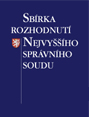 Rozsudek NSS  z  22. 10. 2014, 8 As 55/2012
(3155/2015 Sb. NSS – poskytování platů)
Veřejné instituce jsou entity odlišné od státu a územních samosprávných celků. Vykonávají veřejnou správu nevrchnostenskými formami činnosti (například budují a udržují určité stavby) nebo dokonce ani nevykonávají veřejnou správu  a obstarávají věci ve veřejném zájmu nebo určené pro veřejnost  anebo jsou jen a pouze právně spojeny se státem nebo jinými veřejnoprávními korporacemi nebo jimi fakticky ovlivňovány.
Judikatura k veřejným institucím
8 As 57/2006 – FC Hradec Králové, a.s.
1 As 114/2011 – DP hl. m. Prahy, a. s.
4 As 40/2010 – Základní a mateřská škola Psáry
9 As 48/2011 – České dráhy
2 Ans 4/09, 7/10, 9/11, 2 As 155/2015 – ČEZ, a. s.
KS Brno 62 A 26/2012 – CHAPS,s.r.o. (2979/2014 Sb. NSS; dále 5 As 57/2013  a II. ÚS 3669/13)
→ neustále extendující výklad
Judikatura k veřejným institucím
odmítavá usnesení Ústavního soudu: ÚS nevidí důvod k zásahu za situace, kdy je znak „veřejnosti“ odvozován nejen od státních orgánů, ale též od územních samosprávných celků… 
I. ÚS 330/12 z 3. 4. 2012 – DP HM Prahy,a.s.
III.ÚS 1705/13 z 14.8.2014 – Jižní centrum Brno,a.s.
9 As 60/2012, 137/2012 – Teplárna Č. Bud., a.s.

Ale: 2 As 189/2016 Pražská energetika Holding, a.s.
(51 % HMP, 49 % EnBW; MS Praha 8 A 208/2015)
ČEZ, a.s
Nález  IV.ÚS 1146/16  z 20. 6. 2017
smyslem pojmu veřejné instituce bylo zahrnutí všech veřejnoprávních subjektů bez ohledu na jejich právní formu a charakter výkonu působnosti
pojem veřejná instituce nelze vztáhnout na subjekty soukromého práva. Je natolik neurčitý, že žádný z těchto subjektů nemůže ze zákona zjistit, zda má postavení povinného subjektu. Jejich zahrnutí by tak znamenalo uložení povinnosti v rozporu s čl. 4/1 Listiny základních práv a svobod.
odmítnut návrh na zrušení pojmu v § 2/1 InfZ
OTE, a.s
Rozsudek NSS 7 As 311/2017-39 z 12. 12. 2017 navazující na nález  IV.ÚS 1146/16  ve věci ČEZ a nedostatek zákonného vymezení povinnosti pro soukromoprávní entity – nyní v plénu II.ÚS 618/18
Za veřejnou instituci ve smyslu ustanovení § 2 odst. 1 zákona o svobodném přístupu k informacím by bylo možno považovat jen takovou akciovou společnost, jež byla zřízena zvláštním zákonem, kterým se řídí i její činnost, a jejímž jediným vlastníkem je stát, jemuž náleží rozhodovat o jejím zániku. Na takovouto obchodní společnost by bylo možné odůvodněně nahlížet jako na veřejnoprávní subjekt.
Další korekce Pražská plynárenská servis distribuce, a.s
Nález I. ÚS 1262/17 z 27. 3. 2018
HMP 100 % → PPH a.s. 100 % → PP a.s. 100 % →  PPSD a.s. = povinný subjekt 
Uvedený závěr není v rozporu s nálezem ve věci ČEZ, a.s. a navazuje na předchozí judikaturu k definičním znakům veřejné instituce, které jsou uvedeny v nálezu Letiště Praha, s.p., a to ve vztahu k 100% ovládaným obchodním společnostem – DPHMP, a.s. I. ÚS 330/12; Brněnské komunikace a.s. III. ÚS 1705/13.
Hraniční případy
Církve 1 As 272/2015: Pokud vykonávají veřejnou moc nebo hospodaří s veřejnými prostředky…
Politické strany II. ÚS 1969/10: Za "minimální standard" vnitrostranické demokracie je nutné považovat princip otevřenosti (transparentnosti) umožňující vnitřní i vnější (přístup k informacím ze strany veřejnosti) kontrolu činnosti politické strany… 
Soukromoprávní příjemci veřejných prostředků?
Srov. Korbel F. Dopady zákona o svobodném přístupu   k informacím na soukromé osoby ve světle nejnovější judikatury,  Právní rozhledy 20/2015, s. 695
Politické strany a hnutí
Kauza KSČM 6 As 43/2017: Politické strany a politická hnutí nejsou veřejnými institucemi dle § 2/1 InfZ.
Žadatel chtěl počet členů KSČM celkem a v Brně
Závěr: Převažují kritéria soukromoprávní
zakládají občané zdola, stát nezřizuje, jen registruje
stát neovládá, orgány tvoří členové, ale dohlíží
účelem je reprezentace skupinových zájmů
příspěvek z veřejných rozpočtů zakládá informační povinnost plátce dle § 8b InfZ, nikoli příjemce
dopady nálezu IV. ÚS 1146/16 (ČEZ, a.s.)
§ 2/3 – Vztah k jiným zákonům
Zákon se nevztahuje na poskytování informací: 

které jsou předmětem průmyslového vlastnictví, nebo

jejichž poskytování, zejména vyřízení žádosti včetně náležitostí a způsobu podání žádosti, lhůt, opravných prostředků a způsobu poskytnutí informací, upravuje zvláštní zákon1b).
→ teorie komplexní právní úpravy (srov. III. ÚS 156/02) = použije se pouze zvláštní zákon
X jiné právní úpravy = zvláštní normy se použijí přednostně, ve zbytku se použije podpůrně InfZ
Rozhodnutí o žádosti
Rozsudek NSS z 26. 6. 2009, 2 As 44/2008
Žadatel proti KSZ v Ostravě
Přesvědčení povinného subjektu, že požadovaná informace nespadá pod režim InfZ, jej nezbavuje povinnosti vydat rozhodnutí o odmítnutí žádosti podle § 15 InfZ. 
Takový závěr v sobě již zahrnuje věcné posouzení žádosti, jež musí být možné přezkoumat v odvolacím, případně soudním řízení.
Zákon o obcích (krajích, hl.m.Praze)
Rozsudek NSS
27.6.07 6 As 79/2006 (1342/2007 Sb. NSS, obec Smečno)
Zákon č. 128/2000 Sb., o obcích, § 16/2 písm. e):
„Občan obce, který dosáhl věku 18 let, má právo nahlížet a pořizovat si výpisy z 
rozpočtu obce
závěrečného účtu obce
usnesení a zápisů z jednání zastupitelstva
usnesení rady obce, výborů a komisí“
Zákon o obcích tyto osoby opravňuje mj. k nahlížení do úplné a originální podoby zápisů ze zasedání zastupitel-stva obce bez omezení.
V tomto ohledu jde o lex specialis k InfZ, neuplatní se tu omezení dle InfZ!
Neveřejná jednání
§ 101 zákona o obcích
„Rada obce se schází ke svým schůzím dle potřeby, její schůze jsou neveřejné.“
Rozsudek NSS
z 22.12.2005
6 As 40/2004
(711/2005 Sb. NSS)
Neveřejnost schůze rady obce neomezuje sama o sobě právo na informace ohledně projednávaných skutečností.
Při poskytování informací je třeba zajistit zákonem stanovenou ochranu informací podle InfZ. 

Lze poskytnout zvukový záznam z neveřejného jednání?
MV ČR: ANO , Úřad vlády: NE… Ale z jakých důvodů?
A z veřejného zastupitelstva? KS UL 15 Ca 106/2008 ANO
Judikatura k neveřejným jednáním
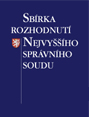 Rozsudek NSS z 17. 6. 2010, 1 As 28/2010
(2128/2010 Sb. NSS)
Žadatel proti Technické správě komunikací hl. města Prahy
Nemožnost účastnit se jednání komise nelze vykládat tak, že jednotlivci nemají právo na informace o výsledku tohoto jednání. Důvodem neveřejnosti jednání je snaha o vytvoření pracovního prostředí, v němž by mohli členové komise volně bez jakéhokoliv omezení probírat údaje obsažené v nabídkách uchazečů o veřejnou zakázku… nikoli omezení práva na informace.
InfZ a správní řád
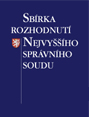 První názory: rozsudek NSS z 27. 1. 2004, 
5 A 158/2001 (204/2004 Sb. NSS)
Žadatel proti MKČR o postupu ve správním říz.
§ 23 SŘ (1967) o nahlížení do spisů je zvláštním ustanovením ve vztahu k InfZ. V případech, na něž se vztahuje § 23 SŘ, nelze postupovat dle InfZ.
Povinný subjekt si má vyjasnit procesní režim nejasné žádosti; měl vyzvat žadatele k upřesnění a poté posoudit, zda jde o žádost dle InfZ, nebo dle jiného předpisu.
- šlo o přezkum nepřezkoumatelného fiktivního rozhodnutí
- správný výklad tohoto rozsudku viz násl. judikatura→
InfZ a správní řád
Rozsudek NSS z 13. 10. 2004, 6 A 83/2001 (651-9/2005 Sb. NSS)
Není důvod odmítnout poskytnutí informace ve formě kopie správního rozhodnutí vydaného v konkrétní věci.
Korekce a zpřesnění výkladu: např. rozsudky NSS    6 As 52/2007; 1 As 51/2009 (1562/2009 Sb. NSS)
Právní názor, jenž zaujal zdejší soud v rozsudku 5 A 158/2001 je nutné vykládat tak, že nahlížení do spisů podle § 38 správního řádu připadá v úvahu v těch případech, kdy žadatel skutečně požaduje získání informací prostřednictvím nahlížení do spisu ve smyslu uvedeného ustanovení. 
Pokud však žadatel takovýto postup nevolí a výslovně se dovolává postupu dle InfZ, není důvod jeho žádost odmítnout s poukazem na speciální právní úpravu ve správním řádu, ale je třeba vyřídit jeho žádost dle InfZ, byť by se jednalo o poskytnutí informací ze správního spisu.
InfZ a správní řád
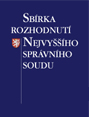 Ustálený výklad: rozsudek NSS z 28. 3. 2008, 
3 As 13/2007 (2202/2011 Sb. NSS)
Obě úpravy upravují odlišné situace pro odlišný okruh oprávněných osob. Osoby podle SpŘ mají nárok na neomezený přístup do správního spisu, což nevylučuje obecné ústavní právo na přístup k informacím z tohoto spisu, které svědčí za podmínek InfZ všem. Toto právo na informace ovšem může být, na rozdíl od práva účastníka řízení, omezeno z důvodů dle InfZ.
Obdobně NSS 5 As 3/2006, 6 As 52/2007, 8 As 34/2005, 8 As 45/2006, 1 As 51/2009 ad., MS Praha 9 Ca 385/2008 aj.
Přístup dle InfZ       Nahlížení dle SpŘ
Okruh oprávněných osob
→ všichni

Rozsah informací
→ informace po vyloučení chráněných informací dle InfZ
utajované informace
osobní údaje
obchodní tajemství
informace o majetkových poměrech
informace chráněné § 11
a dle dalších zákonů, např.
bankovní tajemství
zvláštní skutečnosti aj.
Okruh oprávněných osob 
→ pouze:
 účastníci řízení
 zástupci účastníků řízení
 osoby, které prokáží právní zájem nebo jiný vážný důvod

Rozsah informací
→ všechny
Metodické doporučení ODKVS MV ČR k vyřizování žádostí o informace ze správních spisů 
již ze dne 1. 10. 2009, ale z většiny použitelné
rozlišuje nahlížení do spisu (SŘ) a poskytování info (InfZ)
akcentuje úmysl žadatele a potřebu ujasnění procesního režimu, příp. výzvy k upřesnění žádosti
správně připouští možnost účastníka SŘ žádat i dle InfZ
mylně popírá ochranu informací při žádosti účastníka SŘ
rozlišuje ne/ukončená správní řízení ve vazbě na § 11/1b
www.mvcr.cz/odk2/soubor/metodicke-doporuceni-green-01.aspx  
Blíže též Korbel F.: Přístup k informacím podle správního řádu a zákonů o informacích. In Kadečka, S., Kliková, A., eds.: Nový správní řád a místní samospráva, Brno: MU, 2006, s. 198-215
Žádost o „celý spis“
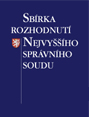 Rozsudek NSS z 29. 7. 2009, 1 As 98/2008-148 (1944/2009 Sb. NSS)
Žadatel proti Policii ČR, správě hl. m. Prahy
Žadatel má nepochybně právo žádat o informace v libovolném rozsahu – tj. například vyžádat si i kopii celého správního spisu. Je však povinností povinného subjektu prověřit, zda požadovaný materiál neobsahuje informace, na které se vztahují zákonná omezení.
InfZ a správní řád
Může dle InfZ požádat i účastník řízení, když tak může učinit kdokoliv dle InfZ? Ano (proč ne). Ale v režimu InfZ! 
Rozsudek NSS z 13. 12. 2006, 5 As 3/2006
Žadatel proti Krajskému úřadu JMK
Nahlížení do spisů ve správním řízení podle správního řádu je realizací procesního práva.
Právo na informace dle InfZ je prostředkem realizace hmotného práva, přičemž z ničeho nelze dovodit, že jej nemůže využít i účastník řízení, z něhož má být informace poskytnuta. 
Obdobně i metodické stanovisko ODK MV ČR, 2009
StavZ, InfZ a správní řád
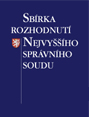 Rozsudek MS Praha  z 4. 12. 2013
5 A 241/2011 (3018/2014 Sb. NSS)
§ 168/2 StavZ, podmiňující poskytnutí kopie dokumentace stavby souhlasem pořizovatele nebo vlastníka stavby nedopadá na účastníka běžícího správního řízení. 
Účastníku řízení je stavební úřad povinen pořídit kopii dokumentace v souladu s § 38 /4 SpŘ.
§ 2/4 Názory a nové informace
Povinnost poskytovat informace se netýká dotazů na názory, budoucí rozhodnutí a vytváření nových informací.
Důvodová zpráva: Toto ustanovení nemá zužovat právo na informace, ale zamezit žádostem mimo sféru zákona – např. o právní analýzy, hodnocení či zpracování smluv a podání. Takovou povinnost mohou stanovit zvláštní zákony (např. § 139 SpŘ - předběžná informace). 
Pokud již ale povinný subjekt určitý dokument vypracoval,     je povinen jej poskytnout. § 2/4 nebrání vyhovět žádostem o výtahy z databází či části dokumentů. Tj. výběr a převod již existujících informací do podoby vyžadované žadatelem!
§ 2 – Názory a nové informace
Usnesení MS Praha 10 Ca 174/2005 (769/2006 Sb. NSS):
Ministerstvo spravedlnosti nemá v působnosti podávat výklad právních norem ani zaujímat odborná teoretická stanoviska k jejich aplikaci


Rozsudek NSS 5 A 68/2000 (119/2004 Sb. NSS) – znalecký posudek konzultanta MZdr:
Ministerstvo zdravotnictví nemá v působnosti podávat občanům informace o jejich zdravotním stavu
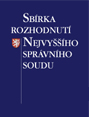 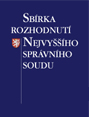 § 2 – Názory a nové informace
Rozsudek NSS 7 A 3/2002 – správní žaloba ČSÚ
Za právní názor nelze považovat již existující oficiální výstup povinného subjektu. Omezení se vztahuje pouze na žádosti o jeho vypracování.


Rozsudek NSS 1 As 107/2011 (2493/2012 Sb. NSS) – zápis z porady metodiků FŘ a MF:
Výluka v § 2 odst. 4 InfZ se týká pouze názorů povinného subjektu, které dosud nebyly formálně zaujaty. Nedopadá na případy, kdy jeho názory již byly zachyceny na jakýkoliv nosič.
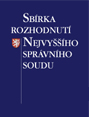 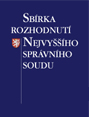 Vytváření nových informací
Rozsudek NSS z 9. 2. 2012, 1 As 141/2011 (2635/2012 Sb. NSS)
Žadatel proti Celnímu ředitelství Hradec Králové
§ 2 odst. 4 InfZ je třeba vykládat dle účelu, jímž je bránit povinné subjekty před žádostmi o informace, jíž povinný subjekt nedisponuje a není povinen jí disponovat.

Nerespektováním povinnosti disponovat požadovanými informacemi se nelze zbavit povinnosti je poskytovat; vytvářením takových informací by úřad pouze napravoval své dřívější pochybení.
Prohlášení politických představitelů
Rozsudek NSS z 22. 9. 2010, 14As 23/2010
Žadatel proti MMR
Není povinností povinných subjektů jakkoliv blíže a podrobněji vysvětlovat či odůvodňovat závěry, tvrzení, stanoviska či názory svých představitelů (§ 2/4 InfZ).
Pokud však mají k dispozici dokumenty, které s těmito závěry, tvrzeními, stanovisky či názory souvisí, je třeba, aby je povinné subjekty k žádosti poskytly, nebrání-li tomu jiný zákonem daný důvod.
Judikatura k veřejným zakázkám
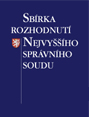 Rozsudek NSS z 17. 6. 2010, 1 As 28/2010
(2128/2010 Sb. NSS)
Žadatel proti Technické správě komunikací hl. města Prahy
Zpráva o posouzení a hodnocení nabídek není názorem povinného subjektu, nýbrž podkladem pro výběr nejvhodnější nabídky. Zpráva představuje výstup určité etapy činnosti povinného subjektu, který musel být v průběhu zadávacího řízení vytvořen, objektivně existuje     a povinný subjekt ho má k dispozici. → nutno poskytnout!
Vyhodnocení získaných informací je na žadateli.
§ 3 – Základní pojmy
(1) Žadatelem pro účel tohoto zákona je každáa) fyzická i b) právnická osoba,která žádá o informaci.(žádost nemusí být odůvodněna!)(2) Možností dálkového přístupu je přístup k informaci neomezeného okruhu žadatelů pomocí sítě nebo služby elektronických komunikací2).
§ 3 – Základní pojmy
(3) Informace = jakýkoliv obsah nebo jeho část v jakékoliv podobě, zaznamenaný na jakémkoliv nosiči, tj. reálně existující.(4) Informací podle tohoto zákona není počítačový program. (5) Zveřejněná informace = informace, která může být vždy znovu vyhledána a získána, zejm. na Internetu. (6) Doprovodná informace = informace, která úzce souvisí s požadovanou informací (například informace o její existenci, původu, počtu, důvodu odepření, době, po kterou důvod odepření trvá a kdy bude znovu přezkoumán, a dalších důležitých rysech). – viz § 12
Judikatura k pojmu „informace“
Rozsudek NSS z 22. 12. 2005, 6 As 40/2004 (711-12/2005 Sb. NSS)
Žadatelka v. město Černošice
Rozsudek NSS z 28. 3. 2006, 8 As 34/2005
Žadatel v. Ministerstvo kultury
Každá žádost o informace z konkrétního dokumentu , se považuje za žádost o poskyt-nutí celého informačního obsahu dokumentu, pokud sama výslovně neomezuje předmět žádosti pouze na určitou část dokumentu (zde kopie správního rozhodnutí).
Nejvyšší správní soud považuje žádost o kopii zápisů ze schůze rady města za jednoznačnou žádost o informace v těchto zápisech obsaženou.
Poskytování smluv
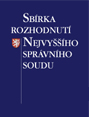 Rozsudek NSS z 7. 5. 2008, 1 As 17/20098
(1627/2008 Sb. NSS)
Transparency Int. ČR, o.p.s. proti ŘSD ČR
Informací podle InfZ není selektivní sdělení obsahu smlouvy, nýbrž text smlouvy v její celistvosti jako takový. Jestliže žadatel požádal o poskytnutí kopie smlouvy, je povinný subjekt povinen pořídit fotokopii.

Obdobně ve vztahu k rozsudku KS Praha 44 A 75/2010
Judikatura k pojmu „informace“
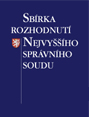 Rozsudek NSS z 14. 9. 2009, 6 As 18/2009 
(1957/2009 Sb. NSS)
Žadatel proti Ministerstvu pro místní rozvoj
Vnitřní motivy, které vedly povinný subjekt k tomu, aby určitým způsobem konal či nekonal, však ze své povahy nemohou být zaznamenány v žádné podobě a žádným způsobem, a proto se nejedná o informace ve smyslu § 3 odst. 3 InfZ. (žadatel se tázal, proč nedošlo k uzavření smlouvy, proč nebylo reagováno na návrh ani na upomínky apod.)
Doprovodná informace
Rozsudek NSS z 29. 11. 2012, 9 As 124/2011 
Žadatel proti Ministerstvu průmyslu a obchodu
Účelem doprovodné informace je zabránit mylné interpretaci, či případným nedorozuměním a nepřesnostem, které mohou z pouhého poskytnutí primárně žádané informace vyplynout.
Doprovodnou informaci povinný subjekt není povinen poskytovat vždy s požadovanou informací,
zákon nemůže být zneužit k paralyzování činnosti povinného subjektu.
§ 3 – Další pojmy dle PSI a eIDAS
(7) Strojově čitelný formát = umožňuje programovému vybavení snadno nalézt, rozpoznat a získat konkrétní informace z datového souboru, včetně jednotlivých údajů a jejich vnitřní struktury.         (viz CHAPS, zneužití dominantního postavení, pokuta ÚOHS 2,2 mil. Kč)(8) Otevřený formát = nezávislý na konkrétním technickém a programovém vybavení zpřístupněný veřejnosti bez omezení.(10) Metadata = data popisující souvislosti, obsah a strukturu zaznamenaných informací a jejich správu v průběhu času.(11) Otevřená data = informace zveřejňované způsobem umožňujícím dálkový přístup v otevřeném a strojově čitelném formátu, jejichž způsob ani účel následného využití není omezen a které jsou evidovány v národním katalogu otevřených dat.
§ 4 – Způsoby poskytování informací
(1) Povinné subjekty poskytují informace žadateli 
		a) na základě žádosti → postup dle § 13–17 
		b) zveřejněním → postup dle § 5, § 6, § 18
		dle PSI směrnice snaha o zveřejňování „open data“
Poskytování informací mezi orgány
Jde o aplikaci zákona č. 106/1999 Sb.? Dříve NE!
Nejde o uplatňování subjektivního práva, ale o projev součinnosti podle:
§ 8 SpŘ
§ 34 ZSDP, 58 DŘ
51a celního zákona
apod.
Změna novelou 222/2015 Sb., § 4/2: ANO!
Je-li žadatelem povinný subjekt, je mu poskytována informace za stejných podmínek jako jiným žadatelům.
Transpozice čl. 10/2 PSI, jen mimo výkon veřejné moci
§ 4a/1 Forma poskytování informací
Je-li informace poskytována na základě žádosti, poskytuje se ve formátech a jazycích podle obsahu žádosti, včetně k ní se vztahujících metadat. 
Povinný subjekt není povinen měnit formát nebo jazyk informace ani vytvářet k informaci metadata, pokud by taková změna nebo vytvoření metadat byly pro povinný subjekt nepřiměřenou zátěží. 
Pokud je požadovaná informace součástí většího celku a její vynětí by bylo pro povinný subjekt nepřiměřenou zátěží, poskytne povinný subjekt takový celek. 
Pokud je to možné…, poskytne povinný subjekt informaci v elektronické podobě.
§ 4a/2,3 Způsob poskytování informací
Informace na základě žádosti se poskytuje zejména:
a) sdělením informace v elektronické nebo listinné podobě
b) poskytnutím kopie dokumentu
c) poskytnutím datového souboru
d) nahlédnutím do dokumentu (dle MV se nemění vztah k SpŘ)
e) sdílením dat
f) umožněním dálkového přístupu k informaci, která se v průběhu času mění, obnovuje, doplňuje nebo opakovaně vytváří, nebo jejím pravidelným předáváním (dle MV jen databáze(?))
Není-li takové poskytnutí informace možné nebo nepřiměřeně zatěžující, poskytne povinný subjekt informaci jiným způsobem umožňujícím její účinné využití žadatelem. 
(dle MV nejde o odepření, ale poskytnutí, tj. obrana dle 16a/1c))
§ 4b Poskytování informací zveřejněním
Informace poskytovaná zveřejněním se poskytuje ve všech formátech a jazycích, ve kterých byla vytvořena; 
při zveřejnění takové informace v elektronické podobě musí být jeden z těchto formátů otevřený (např. TXT, PDF, RTF, JPEG, tj. open source, ne proprietární SW) a, je-li to možné, strojově čitelný (XML, RDF, CSV, HTML)
Je-li to možné a vhodné, zveřejní povinný subjekt spolu s informací též metadata, která se k ní vztahují. 
Formát i metadata by měly co nejvíce splňovat otevřené formální normy (interoperabilita mezi SW, anglické znění směrnice: „standard“). Je to povinnost, nebo jen soft law?
Národní katalog otevřených dat
§ 4b/2: povinné subjekty zveřejňují informace obsažené v jimi vedených registrech, které jsou na základě zákona každému přístupné a které lze využít při podnikání nebo jiné výdělečné činnosti, ke studijním nebo vědeckým účelům anebo při veřejné kontrole povinných subjektů, jako otevřená data. Povinné subjekty zaevidují tyto informace v národním katalogu otevřených dat. Seznam informací stanoví prováděcí právní předpis (nař.vl., § 21/3).
§ 4c: Národní katalog otevřených dat je informační systém veřejné správy přístupný způsobem umožňujícím dálkový přístup sloužící k evidování informací zveřejňovaných jako otevřená data. Správcem je MV ČR.
Vztah zveřejňování a žádosti
Rozsudek NSS z 14. 8. 2014, 10 As 59/2014 (3126/2014 Sb. NSS )
euroAWK, s.r.o. proti MV ČR  o poskytnutí nabídek na pronájem majetku hl. m. Prahy
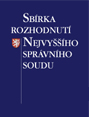 Kontrola nad konáním zadavatele není zajištěna jen povinností zveřejnit informace dle zvláštního zákona. 
Z nich lze seznat, že výběrové řízení za určitých podmínek bylo vyhlášeno, proběhlo a jaký je jeho výsledek. Nelze z nich však dovodit, co je nejpodstatnější: totiž zda zájemci podmínky výběrového řízení splnili a jak.
→ informace lze žádat i dle obecné úpravy  v InfZ
Vztah zveřejňování a žádosti
Obdobně  KS Brno 29 A 55/2013
NSS z 8.10.2015, 10 As 126/2015-33
Žadatel proti ÚOHS o poskytnutí kopií nepravomocných správních rozhodnutí
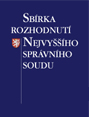 Stanovuje-li zvláštní zákon (zde § 123 ZVZ) povinnost zveřejňovat určité informace (zde všechna pravomocná správní rozhodnutí), neznamená to, že nelze na žádost poskytnout i jiné informace v obecném režimu dle InfZ (zde nepravomocná správní rozhodnutí).
§ 5 – Zveřejňování informací
(1) Každý povinný subjekt musí ve svém sídle a na internetu zveřejnit tyto informace:
   a) důvod a způsob založení, podmínky a principy činnosti
   b) popis organizační struktury s označením podatelny
   c) místo, lhůtu a způsob podání opravných prostředků
   d) základní postupy a lhůty pro řízení
   f) sazebník úhrad za poskytování informací
   g) výroční zprávu o poskytování informací
   h) poskytnuté výhradní licence
   i) usnesení nadřízeného orgánu o výši úhrad
   j) adresu elektronické podatelny

(2) Povinné subjekty jsou ve svém sídle a na internetu povinny zpřístupnit:
a) právní předpisy vydávané v rámci jejich působnosti
b) seznamy hlavních dokumentů
§ 5 – Zveřejňování informací
(3) Do 15 dnů od poskytnutí informací na žádost povinný subjekt tyto informace zveřejní způsobem umožňujícím dálkový přístup.     O informacích poskytnutých podle § 4a/2 e),f), informacích poskytnutých v jiné než elektronické podobě nebo mimořádně rozsáhlých informacích postačí zveřejnit doprovodnou informaci vyjadřující jejich obsah.

(4) Struktura informací – vyhláška MI č. 442/2006 Sb.!
 
(5) Povinné subjekty, které vedou a spravují registry, evidence, seznamy nebo rejstříky obsahující informace, které jsou na základě zvláštního zákona každému přístupné, jsou tyto informace povinny zveřejňovat způsobem umožňujícím i dálkový přístup. →  základ elektronizace veřejné správy!
 
(7) Povinný subjekt může zveřejnit s výjimkami uvedenými v tomto zákoně i další informace a dalšími způsoby.
§ 6 – Odkaz na zveřejněnou informaci
(1) Pokud žádost o poskytnutí informace směřuje k poskytnutí zveřejněné informace, může povinný subjekt co nejdříve, nejpozději však do sedmi dnů, místo poskytnutí informace sdělit žadateli údaje umožňující vyhledání a získání zveřejněné informace, zejména odkaz na internetovou stránku…

(2) Pokud žadatel trvá na přímém poskytnutí zveřejněné informace, povinný subjekt mu ji poskytne; to neplatí, pokud byla žádost podána elektronicky a požadovaná informace je zveřejněna způsobem umožňujícím  dálkový přístup…
III.PRÁVO NA INFORMACE HMOTNÉutajované informaceosobní údajeobchodní tajemstvímajetkové údajevýlučně vnitřní a nové informaceaj.
§ 7 – Ochrana utajovaných informací
Je-li požadovaná informace v souladu s právními předpisy4) označena za utajovanou informaci, k níž žadatel nemá oprávněný přístup, povinný subjekt ji neposkytne.
4) 	Zákon č. 412/2005 Sb., o ochraně utajovaných informací a o bezpečnostní způsobilosti.
- formální a materiální znaky 
	- nařízení vlády č. 522/2005 Sb., seznam utajovaných inf.
	- oblasti utajení
	- stupně utajení V-D-T-PT
	- způsob označování
	- přezkum
Ochrana (ne)utajovaných informací?
§ 15 zákona 181/2007 Sb., o ÚSTR
Archiv může odepřít nahlížení do archiválií a poskytování kopií, opisů a výpisů z nich, u nichž byl zrušen stupeň utajení, pokud obsahují informace i nadále důležité pro ochranu ústavního zřízení, významných ekonomických zájmů, bezpečnost a obranu České republiky.
Ochrana zvláštních skutečností
příklad rozšíření důvodů ochrany informací dle InfZ zvláštním zákonem – zákon č. 240/2000 Sb., o krizovém řízení a o změně některých zákonů (krizový zákon):
§ 27 Zvláštní skutečnosti

(1) Orgány krizového řízení označují krizové plány a ostatní listiny, nosná média a jiné materiály obsahující zvláštní skutečnosti slovy "Zvláštní skutečnosti" nebo zkratkou "ZS". 

(7) Jestliže právnická nebo fyzická osoba žádá orgán krizového řízení o informaci podle zvláštního právního předpisu,20) přičemž požadovaná informace je označena jako zvláštní skutečnost a žadatel k této informaci nemá oprávněný přístup, povinný subjekt žadateli tuto informaci neposkytne.
20)	Zákon č. 106/1999 Sb., o svobodném přístupu k informacím.
§ 8a – Ochrana osobních údajů
Informace týkající se osobnosti, projevů osobní povahy, soukromí fyzické osoby a osobní údaje povinný subjekt poskytne jen v souladu s právními předpisy, upravujícími jejich ochranu 4a).

4a)	Například § 11 až 16 občanského zákoníku, § 5 a 10 zákona č. 101/2000 Sb. , o ochraně osobních údajů (správně § 81 a násl. NOZ)
- hmotné právo ochrany osobnosti, soukromí a osobních údajů
	- reakce na čl. 10 Listiny, čl. 8 Úmluvy a ZOOÚ
	- postupy – obecně InfZ, pro subjekty údajů § 12 ZOOÚ
	- proporcionalita, minimalizace zásahů do práv, anonymizace
Vztah ochrany osobnosti a ochrany osobních údajů
Ochrana osobnosti je podmnožinou přirozených práv člověka dle části první OZ, dělí se na 5 subsystémů: 
svoboda (= volnost pohybu)
tělesná integrita (= život & zdraví)
obecné osobní projevy (= soukromí, podoba, jméno)
osobní integrita (= čest & důstojnost)
původcovství (= tvůrčí osobní projevy: autorství). 

Osobní údaje jsou součástí soukromí.
Definice osobních údajů
§ 4 bod 1 GDPR: Osobními údaji se rozumí „veškeré informace o identifikované nebo identifikovatelné fyzické osobě; 
identifikovatelnou fyzickou osobou je fyzická osoba, kterou lze přímo či nepřímo identifikovat, zejména odkazem na určitý identifikátor, například jméno, identifikační číslo, lokační údaje, síťový identifikátor nebo na jeden či více zvláštních prvků fyzické, fyziologické, genetické, psychické, ekonomické, kulturní nebo společenské identity této fyzické osoby;
Judikatura k ochraně osobních údajů
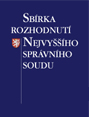 Rozsudek NSS z 29. 7. 2009, 1 As 98/2008
(1944/2009 Sb. NSS)
Žadatel v. Český statistický úřad
Jméno a příjmení fyzické osoby v kombinaci s číslem občanského průkazu (z ručně psané kopie knihy návštěv úřadu) není osobním údajem ve smyslu § 4 písm. a) zákona č. 101/2000 Sb., o ochraně osobních údajů.

→ výrazně kontextový charakter ochrany osobních údajů
→ dopad teorie vážení zájmů a čl. 4/4 Listiny
(obdobně KS Praha 44 A 75/2010)
Osobní údaje a právnické osoby
Rozsudek NSS z 13. 10. 2004, 6 A 83/2001 (651-9/2005 Sb. NSS)

Žadatel v. Ministerstvo dopravy
„Podle § 1 ZOOÚ je ochrana poskytována fyzickým, nikoli právnickým osobám.

Srov. § 4 písm. d) ZOOÚ: subjektem údajů se rozumí fyzická osoba, k níž se osobní údaje vztahují.
Judikatura k ochraně osobních údajů
Rozsudek NSS z 14. 1. 2004, 7 A 3/2002

Žadatel v. Český statistický úřad
Pokud jde o rozsah, v jakém lze odmítnout poskytnutí osobních údajů, Nejvyšší správní soud má za to, že osobním údajům je poskytnuta dostatečná ochrana již jejich znečitelněním v autentickém textu, a proto nelze odmítnout poskytnout celou ucelenou část textu tyto údaje obsahující. → anonymizace, § 4 písm. c) ZOOÚ
Judikatura k ochraně osobních údajů
Rozsudek NSS z 30. 5. 2013, 4 As 50/2012
Žadatel v. MV ČR o poskytnutí veškeré e-mailové komunikace hejtmana Jihomoravského kraje
Ochrana osobnosti se vztahuje na veškerou elektronickou poštu nacházející se v e-mailové schránce fyzické osoby označené jejím jménem, a to bez ohledu na to, že schránka byla zřízena povinným subjektem a k plnění pracovních úkolů. E-mailová schránka obecně nemůže být otevřena a její obsah zkoumán bez souhlasu dotčené osoby, ledaže by pro to byly zvláštní důvody vyplývající z poměření proporcionality.
Výjimky z ochrany osobních údajů
souhlas subjektu údajů
občanskoprávní licence dle § 88-90 NOZ 
zákonné licence dle § 5 odst. 2, § 9 ZOOÚ
oprávněně zveřejněné osobní údaje → veřejně přístupné registry dle § 5 odst. 5 InfZ !
základní osobní údaje o příjemcích veřejných prostředků dle § 8b InfZ
(Nové) občanskoprávní licence
§ 81 a násl. NOZ ochrana osobnosti, výjimky:
§ 88/1 NOZ – ochrana jiných práv
§ 88/2 NOZ – úřední licence, veřejná vystoupení ve veřejném zájmu
§ 89 NOZ – vědecká, umělecká a zpravodajská licence
+ § 90 NOZ – proporcionalita!
Nález I. ÚS 453/03 (Ivan Brezina vers. Miloš Zeman)
Věcí veřejnou jsou veškeré agendy státních institucí jakož i činnost osob působících ve veřejném životě, tj. např. činnost politiků místních i celostátních, úředníků, soudců, advokátů, popř. kandidátů či čekatelů na tyto funkce; věcí veřejnou je ovšem i umění včetně novinářských aktivit a showbyznysu a dále vše, co na sebe upoutává veřejnou pozornost. 
Tyto veřejné záležitosti mohou být veřejně posuzovány. Při kritice veřejné záležitosti vykonávané veřejně působícími osobami platí presumpce, že jde o kritiku ústavně konfor-mní. Jde o výraz demokratického principu participace členů občanské společnosti  na věcech veřejných.
Doktrína veřejně známé osoby
NS USA: New York Times v. Sullivan 1964
Snížený standard ochrany – veřejný funkcionář může dostat odškodné jen tehdy, když o něm mluvčí prohlásí něco urážlivého a nepravdivého, zároveň si je této nepravdivosti vědom, případně je s ní srozuměn. 
Důvody: 
1. snazší přístup do médií s možností obhajoby (týká se zejména pomluvy, soukromí v menší míře) 
2. mediální pozornost z titulu funkce, zostřená odpovědnost a společenská kontrola
Dělení veřejně známých osob
veřejně činná osoba – veřejný funkcionář placený z veřejných rozpočtů (zejm. politik); před voliči „svlečený donaha“, musí snést velké zásahy do soukromí, majetku, politické i osobní minulosti; kritériem je význam funkce 
veřejně známá osoba – celebrita využívající záměrně mediální pozornost; superstar, pop, film, sport , média; Kokainfest, Axel Springer AG (Bild) – Německo, 2012 Rejžek–Vondráčková I.ÚS 367/03, Viewegh I.ÚS156/09
odvozená veřejně známá osoba – děti a partneři celebrit, aristokracie, osoby, které jsou „lovnou zvěří paparaziů“, ačkoliv si veřejnou sféru sami nevybrali             dopr. nehoda manžela H. Fibingerové, II.ÚS 171/12
Dělení veřejně známých osob
veřejně známá osoba ad hoc
dočasně známá osoba – v dobrém i špatném smyslu kvůli nahodilé události (hrdina)
oběť „prominentních“ trestných činů (Jakub a Ondřej Mauerovi, Kuřimská kauza → tzv. „náhubkový“ zákon)
pachatel „prominentních“ trestných činů (Jiří Kajínek)
veřejně známá osoba v elektronické době
„Éra soukromí je u konce.“  Mark Zuckerberg , Facebook
Kritéria (ne)oprávněnost zásahu
skutkové tvrzení a hodnotící úsudek, justiční mafie
spoluzavinění oběti – jak se na narušování svého soukromí a využívání médií podílela dotčená osoba Březina v. Ringier ČR (Reflex), (exces) II.ÚS 468/03. Opačně P. Paroubková I.ÚS 2246/12
přínos veřejnému zájmu (M. Topolánek v Itálii X P. Buzková v Chorvatsku)
způsob pořízení, způsob vyjádření a veřejný kontext informace (Caroline von Hannover II.)
etický rozměr, test citlivosti (Murray v. Big Pictures Ltd., 2008)
Licence dle ZOOÚ
§ 5 odst. 1, § 13 ZOOÚ ochrana osobních údajů,
§ 5 odst. 2 ZOOÚ výjimky umožňující zpracování      i bez souhlasu subjektu údajů:
b) nezbytné pro uzavření či plnění smlouvy
c) nezbytné k ochraně životně důležitých zájmů subjektu údajů
d) oprávněně zveřejněné
e) nezbytné pro ochranu práv či plnění povinností správce
 f) údaje o veřejně činné osobě, funkcionáři či zaměstnanci veřejné správy, které vypovídají o jeho veřejné anebo úřední činnosti, o jeho funkčním nebo pracovním zařazení
+ § 10 ZOOÚ – proporcionalita!
Judikatura k ochraně osobních údajů
Rozsudek NSS z 25. 3. 2015, 8 As 12/201 (3310/2015)  
Oživení o.s. v. ÚOHS
Informace o dosaženém vzdělání a odborné praxi zaměst-nanců veřejné správy patří do rozsahu pojmu "veřejná a úřední činnost" v § 5/2f) ZOOÚ. 
Pokud by v konkrétním případě žádost měla za cíl poškodit osobu, jíž se informace týká (např. ji šikanovat, vydírat, vyprovokovat vůči ní nenávist apod.), bylo by možné ji odepřít na základě principu zákazu zneužití práva.
Proporcionalita zásahů
Kauza František Ryneš proti ÚOOÚ o instalaci průmyslových kamer na ochranu domu
SD EU C-212/13 – Nelze uplatnit domácí výjimku (zpracování výlučně pro osobní potřebu)
NSS 1 As 113/2012 –  Nutno aplikovat princip proporcionality mezi ochranou práv správce a dotčených osob (3222/2015 Sb. NSS)

Opačně ekolo.cz - 3 As 118/2015, III.ÚS 3565/16
Zveřejněné osobní údaje profesionálů
Instrukce Ministerstva spravedlnosti ze dne 24. 7. 2009, čj. 13/2008-SOSV-SP 
Rozsudek NSS z 31. 5. 2012, 9 Ans 5/2012
Jména advokátů, která jsou na základě zvláštního právního předpisu zapsána ve veřejně přístupných seznamech, pokud jsou uvedeny v souvislosti s jejich působností, pro které byla do veřejně přístupných seznamů zapsána, nejsou chráněnými údaji → oprávněně zveřejněné.

Dtto pro notáře, exekutory, insolvenční správce, znalce, tlumočníky, daňové poradce, patentové zástupce aj.
§ 8b – Příjemci veřejných prostředků
(1) Povinný subjekt poskytne základní osobní údaje o osobě, které poskytl veřejné prostředky.
 
(2) Ustanovení odstavce 1 se nevztahuje na poskytování veřejných prostředků podle zákonů v oblasti sociální, poskytování zdravotní péče, hmotného zabezpečení v nezaměstnanosti, státní podpory stavebního spoření a státní pomoci při obnově území 4c).
 
(3) Základní osobní údaje podle odstavce 1 se poskytnou pouze v tomto rozsahu: jméno, příjmení, rok narození, obec, kde má příjemce trvalý pobyt, výše, účel a podmínky poskytnutých veřejných prostředků.

4c)	Například zákon č. 155/1995 Sb. , o důchodovém pojištění, zákon č. 48/1997 Sb. , o veřejném zdravotním pojištění, zákon č. 117/1995 Sb. , o státní sociální podpoře, zákon č. 100/1988 Sb. , o sociálním zabezpečení, zákon č. 96/1993 Sb. , o stavebním spoření a státní podpoře stavebního spoření a zákon č. 12/2001 Sb. , o státní pomoci při obnově území postiženého živelní nebo jinou pohromou.
Starší judikatura k otázkám platu
NSS 2 As 6/2004, KS ČB 10 Ca 161/2004 a 132/2003: 
Nelze poskytnout informaci o konkrétní výši odměn vyplacené konkrétním uvolněným členům zastupitelstva, a to ani anonymizovaně, pokud by šlo zastupitele dohledat.

KS ČB 10 Ca 243/2001:
Lze poskytnout souhrnnou částku vyplácenou všem uvolněným zastupitelům, čímž nedojde k narušení ochrany osobních údajů.

KS ČB 22 Ca 248/2000: 
Lze poskytnout informaci o důvodech odměny starostovi.
Nová judikatura k otázkám platu
Rozsudek Nejvyššího správního soudu
z 27. 5. 2011, 5 As 57/2010 

Zaměstnanec veřejné správy dostává za svou práci plat, který je mu vyplácen z veřejných prostředků. Je proto ve smyslu § 8b odst. 1„příjemcem veřejných prostředků“.

Zákon výslovně stanoví, že výše poskytnutých veřejných prostředků ve spojení se jménem a příjmením osoby, které byly poskytnuty, jsou údaji, které povinný subjekt žadateli poskytne.
Nová judikatura k otázkám platu
MS Praha 10 A 289/2011 – mzdy managementu ČT
MS Praha 5 A 274/2011 – plat vedoucích úředníků KPR
NSS 1 As 169/2012  - plat vedoucích úředníků MÚ Benešov
NSS 4 As 40/2010 + KS Praha 45 A 4/2012 – odměny učitelů v základní a mateřské škole - sporné
Usnesení NSS z 28. 2. 2013, 8 As 55/2012 – 23
→ postoupeno RS s otázkou na test proporcionality
RS NSS z 22.10.2014, 8 As 55/2012
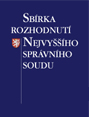 Žadatel proti KÚ Zlínského kraje o poskytnutí informací o odměnách ředitele ZŠ Lhota u Vsetína (3155/2015 Sb. NSS)
Informace o příjmech osob placených za svoji činnost z veřejných prostředků se poskytují, a to zejm. u osob:
v řídících pozicích
podílejících se na výkonu působnosti
jejichž činnost může mít ekonomické dopady
majících faktický vliv na činnost povinného subjektu
RS NSS z 22.10.2014, 8 As 55/2012
… tyto informace se neposkytují jen výjimečně, pokud se osoba na podstatě vlastní činnosti povinného subjektu podílí jen nepřímo a nevýznamným způsobem a zároveň nevyvstávají o jejím odměňování pochybnosti 
→ cumulative
Pokud by se ukázalo, že žádost o informace o platech má za cíl poškodit legitimní zájmy těch, o jejichž platech má být informováno (např. je šikanovat, vydírat, vyprovokovat vůči nim nenávist apod. ), lze právo na informace odepřít na základě principu zákazu zneužití práva.
Změna IV. ÚS 1378/16 z 1.11.2017
Zaměstnavatel může odmítnout poskytnout žadateli informaci o platu zaměstnance, pokud nejsou splněny všechny tyto podmínky:

a) účelem vyžádání informace je přispět k diskusi o věcech veřejného zájmu;
b) informace samotná se týká veřejného zájmu;
c) žadatel o informaci plní úkoly či poslání dozoru veřejnosti či roli tzv. „společenského hlídacího psa“;
d) informace existuje a je dostupná.

→ nutný test proporcionality ad hoc
Obdobně nález IV. ÚS 1200/16 z 18.4.2018
§ 9 – Ochrana obchodního tajemství
(1) Pokud je požadovaná informace obchodním tajemstvím6), povinný subjekt ji neposkytne.

6) § 17 zákona č. 513/1991 Sb. (správně § 504 NOZ)
-  definice a charakter obchodního tajemství dle NOZ
-  nestačí pouhé označení
-	pomíjivost
vztah mlčenlivosti, důvěrnosti, know-how 
dohody dle § 271 ObchZ., resp. 1730, 2366/2 NOZ
vztah k hospodářskému tajemství
Definiční znaky obchodního tajemství
§ 504 NOZ (do 31.112.2013 § 17 obchodního zákoníku)
Obchodní tajemství tvoří skutečnosti :
konkurenčně významné
určitelné 
ocenitelné
v příslušných obchodních kruzích běžně nedostupné 
související se závodem 
vlastníkem odpovídajícím způsobem utajované 
→ nutné kumulativní splnění všech podmínek!
Judikatura k obchodnímu tajemství
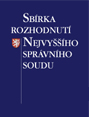 Rozsudek NSS z 16. 5. 2007, 3 Ads 33/2006 
(1272/2007 Sb. NSS)
Žadatel proti Všeobecné zdravotní pojišťovně  o platbách zdravotnickým zařízením
Aby určitá skutečnost spadala pod rozsah ochrany obchodního tajemství, nestačí ji takto podle § 9 odst. 1 InfZ označit, ale musí splňovat zákonné definiční znaky obchodního tajemství.
→ tj. Posuzuje se objektivně!
Judikatura k obchodnímu tajemství
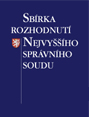 Rozsudek NSS z 27. 2. 2004, 6 A 136/2002 
Žadatel proti Ministerstvu vnitra
Jestliže soud ze správního spisu zjistí, že v době rozhodování správního orgánu ve spisu nebylo nic svědčící o tom, že by podnikatel požadovanou informaci označil za obchodní tajemství, pak soud takové správní rozhodnutí zruší.
→ tj. vůbec nejde o obchodní tajemství, pokud jej nikdo od počátku ani neoznačil!
Judikatura k informacím od 3. osob
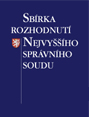 Rozsudek NSS z 31. 7. 2006,  A 2/2003
(1469/2008 Sb. NSS; kauza „Ruský dluh“)
Žadatel proti Ministerstvu financí
Ochrana obchodního tajemství nevzniká evidencí nebo zápisem, ani uvedením do smlouvy, ale vzniká (a zaniká – pozn. aut.) okamžikem naplnění všech pojmových znaků obchodního tajemství. 
Obchodní tajemství je kategorií objektivní, a proto se o ní nestačí jen dohodnout.
Průlom do obchodního tajemství
§ 9 odst. 2 InfZ:
Při poskytování informace, která se týká používání veřejných prostředků, se nepovažuje poskytnutí informace o rozsahu a příjemci těchto prostředků za porušení obchodního tajemství.
→ tj. Nelze chránit:	
rozsah využití veřejných prostředků
identifikaci příjemce veřejných prostředků
účel využití veřejných prostředků! (judikatura)
Judikatura k obchodnímu tajemství
Rozsudek NSS z 9. 12. 2004, 7 A 118/2002
(654/2005 Sb. NSS)

Žadatel proti Ministerstvu dopravy o poskytnutí smlouvy na stavbu Dálnice D 47
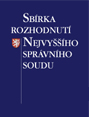 Smyslem úpravy § 9 odst. 2 InfZ je umožnit veřejnou kontrolu hospodaření s veřejnými prostředky. Jelikož samotná informace o ceně nevypovídá o tomto způsobu hospodaření, je nutné společně s ní vždy poskytnout informaci o předmětu plnění, za něž se cena poskytuje.
Omezení ochrany obchodního tajemství
Zvláštní předpisy – životní prostředí
Aarhuská úmluva (č. 124/2004 Sb.m.s.),
Směrnice Evropského Parlamentu a Rady č. 2003/4/ES   o přístupu veřejnosti k informacím o životním prostředí :
Jako obchodní tajemství nelze chránit informace o emisích, které jsou relevantní pro ochranu životního prostředí.
Omezení ochrany obchodního tajemství
Zvláštní předpisy – životní prostředí
Zákon č. 123/1998 Sb., o právu na informace o životním prostředí, § 8 odst. 4, 9
porušením obchodního tajemství není zpřístupnění informace označené za obchodní tajemství, pokud:
se požadovaná informace týká působení provozní činnosti podnikatele na životní prostředí,
hrozí bezprostřední ohrožení lidského zdraví a životního prostředí,
jde o žádost o poskytnutí informace o emisích vypouštěných nebo vyzařovaných do životního prostředí.
Omezení ochrany obchodního tajemství
Zvláštní předpisy – chemie, zdraví
Čl. 31/6 nařízení Evropského parlamentu a Rady (ES)     č. 1907/2006 o registraci, hodnocení, povolování a omezování chemických látek (tzv. nařízení REACH):
Obchodním tajemstvím nemohou být informace, které vypovídají o nebezpečných vlastnostech látky.

§ 39f/11 zákona č. 48/1997 Sb., o veřejném zdravotním pojištění: V žádosti o stanovení maximální ceny přípravku nelze označit za předmět obchodního tajemství ..a)-j)
Omezení ochrany obchodního tajemství
Procesní předpisy – nahlížení do spisu
Závěr poradního sboru ministra vnitra k § 38  SpŘ
„Při nahlížení do spisu je třeba podle § 38 odst. 1 správního  řádu umožnit účastníkům řízení a jejich zástupcům nahlédnutí i do písemností obsahujících obchodní tajemství, pokud zvláštní zákon nestanoví jinak.“
Povinnost mlčenlivosti , která omezuje právo nahlížet do spisu, musí mít veřejnoprávní charakter.
obdobně rozsudek Vrchního soudu v Olomouci sp. zn. 2 A 4/1999 (SJS 543/1999)
Specifická úprava v § 122/2 ZVZ
NSS z 30. 5. 2014, 5  Afs 48/2013-272 (3142/2015 Sb. NSS, Škoda Transportation v. ÚOHS; Railjet)
ÚOHS je v řízení dle ZVZ oprávněn omezit účastníkovi nahlížení do spisu z důvodu ochrany obchodního tajemství podle § 122/2 ZVZ; pouhý § 38/6 SŘ k odepření obchodního tajemství nestačí, neboť ten chrání pouze restrikce dané veřejným právem.

SDEU Varec SA v. Belgie, C-450/06
Omezení však musí umožnit efektivní výkon procesních práv a dodržení práva na spravedlivý proces. → separace jednotlivých částí obchodního tajemství dle nezbytnosti    k výkonu konkurenčních práv a vzájemné proporcionality
Omezení ochrany obchodního tajemství
Procesní předpisy – dokazování
Usnesení Nejvyššího soudu sp. zn. 29 Odo 371/2005:
„Znalec, který se při zpracování znaleckého posudku seznámil s obchodním tajemstvím, je povinen je zachovat.“
Rozsudek Nejvyššího soudu sp. zn. 21 Cdo 1874/2004: 
Zaměstnavatel  je povinen seznámit zaměstnance, s nímž rozvazuje pracovní poměr , s důvody výpovědi, ikdyž obsahují skutečnosti tvořící obchodní tajemství.
Ochrana bankovního tajemství
§ 38 zákona č. 21/1992 Sb., o bankách:
„Na všechny bankovní obchody, peněžní služby bank, včetně stavů na účtech a depozit, se vztahuje bankovní tajemství.“
výjimkou je poskytnutí informací bankovnímu dohledu ČNB, soudu, soudními exekutorům, Policii, NBÚ, správcům daně aj.

obdobně § 49 zákona č. 6/1993 Sb., o ČNB:
„Na všechny bankovní operace České národní banky včetně stavů na účtech, které vede, se vztahuje bankovní tajemství.“
§ 10 - Ochrana důvěrnosti majetkových poměrů
Informace o majetkových poměrech osoby, která není povinným subjektem, získané na základě zákonů o daních, poplatcích, penzijním nebo zdravotním pojištění anebo sociálním zabezpečení8) povinný subjekt podle tohoto zákona neposkytne.


8) Například § 24 zákona č. 337/1992 Sb., o správě daní a poplatků,     § 23 zákona č. 592/1992 Sb., o pojistném na všeobecné zdravotní pojištění, § 14 zákona č. 582/1991 Sb., o organizaci a provádění sociálního zabezpečení, § 24a zákona č. 551/1991 Sb., o Všeobecné zdravotní pojišťovně České republiky, zákon č. 117/1995 Sb., o státní sociální podpoře.
Judikatura k § 10 – prominutí daně
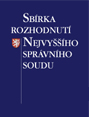 Rozsudek rozšířeného senátu NSS			  ze dne 1. 6. 2010, č. j. 5 As 64/2008 – 155
 			  (2109/2010 Sb. NSS)
			  Žadatel proti Finančnímu ředitelství v Plzni

Prominutí daně či jejího příslušenství je poskytnutím veřejných prostředků podle § 8b InfZ.
Tam, kde stát poskytuje dobrodiní v podobě prominutí zákonných povinností na základě správního uvážení, má přednost veřejný zájem na zveřejnění informací o příjemcích dobrodiní před ochranou osobních údajů.
§ 11 – Další omezení práva na informace
(1) Povinný subjekt může omezit poskytnutí informace, pokud:
a) se vztahuje výlučně k vnitřním pokynům a personálním předpisům povinného subjektu,
b) jde o novou informaci, která vznikla při přípravě rozhodnutí povinného subjektu, pokud zákon nestanoví jinak; to platí jen do doby, kdy se příprava ukončí rozhodnutím, nebo
c) jde o informaci NATO nebo EU, která je chráněna označením „NATO UNCLASSIFIED“ nebo „LIMITE“, pokud původce nedal k poskytnutí souhlas. (Označit ji může jen NATO a EU, ne české orgány, viz § 64a z. č. 499/2004 Sb.)
→odst. 1 je fakultativní = „může“ „omezit“, nikoli musí odepřít! Jde o správní uvážení, které je nutno odůvodnit!
Judikatura k „interním informacím“
Rozsudek NSS z 17. 2. 2011, 1 As 105/2010

Žadatel proti Ministerstvu vnitra (korespondence s StZ)
Aplikace§ 11/1a) je podmíněna  splněním dvou podmínek: 
V prvé řadě je to možnost subsumovat požadované informace pod hypotézu normy, tj. pojem „vnitřní pokyny“. 
Povinné subjekty však musí dále uvážit, zda je odepření informací nezbytné a svůj závěr musí řádně odůvodnit.    V opačném případě by se jednalo o rozhodování automatické, anebo svévolné,  které je nepřípustné.
Judikatura k „interním informacím“
Rozsudek NSS sp. zn. 5 As 28/2007 
z 17. 1. 2008 (1532/2008 Sb. NSS)

Žadatel proti Ministerstvu financí 
(metodické pokyny „DS“)
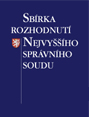 Za interní pokyn podle § 11 odst. 1 písm. a) zákona č. 106/1999 Sb. nelze považovat každý akt, který správní orgán takto označí. Rozhodný je vždy obsah konkrétního pokynu nebo jiného aktu. 
Týkají-li se informace výkonu veřejné správy navenek vůči veřejnosti, nelze je považovat za informace vyloučené z práva na jejich poskytnutí.
Judikatura k novým informacím
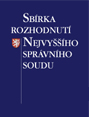 Rozsudek MS Praha z 19. 11. 2013
11 A 149/2012 (3023/2014 Sb. NSS)
Žadatel proti Magistrátu hl. m. Prahy
Za rozhodnutí povinného subjektu považovat jakékoli rozhodnutí, nikoli jen rozhodnutí učiněné podle SpŘ.
Důvodovou zprávu k usnesení rady lze považovat za novou informaci při přípravě rozhodnutí dle § 11/1b). Sporné, jde o vhodný příklad?
Jakmile je rozhodnutí učiněno, byla příprava ukončena a odepření nelze aplikovat.
Judikatura k novým informacím
Rozsudek NSS z 21. 5. 2009, 5 As 68/2008

Žadatel proti SÚJB (koncept kontrolního protokolu)
Koncept je jen pracovní verzí, přípravným nezávazným nástinem, který se ve výsledku může od verze konečného správního aktu (listiny) i značně lišit.
Informací dle  § 3/3 InfZ se rozumí veškerý obsah listiny, který vznikl v rámci řádného výkonu veřejné správy, tzn. nejen v rámci pravomoci a působnosti žalovaného, ale také v průběhu takové činnosti, která je v souladu se zákonem.   (Velmi sporné! Považováno za exces…)
Příklady nových informací
§ 40 zákona o obcích
Usnesení, jímž zastupitelstvo nebo rada obce rozhodly o nabytí věci v dražbě, ve veřejné soutěži o nejvhodnější nabídku nebo o jejím nabytí jiným obdobným způsobem, se až do ukončení dražby, veřejné soutěže nebo jiného obdobného postupu nezpřístupňují podle tohoto zákona ani neposkytují podle jiného právního předpisu (InfZ).
§ 11 – Další omezení práva na informaceodst. 2 (obligatorní = neposkytne, tj. nesmí poskytnout)
(2) Povinný subjekt informaci neposkytne, pokud:
a) jde o informaci vzniklou bez použití veřejných prostředků, která byla předána osobou, jež k tomu neměla povinnost
	→ např. podání občanů, žádosti o dotace před přidělením
b) ji zveřejňuje v předem stanovených pravidelných obdobích
	→ např. informace zveřejňované ČSÚ, ČNB aj.
c) by tím byla porušena ochrana práv třetích osob k předmětu práva autorského nebo práv souvisejících (pozor § 14a!)
d) jde o informaci, která se týká stability finančního systému  → § 2 zákona č. 6/1993 Sb., o ČNB (nebylo součástí návrhu MV, vyhovění připomínce ČNB na vládě)
Judikatura k informacím od 3. osob
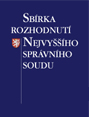 Rozsudek NSS z 31. 7. 2006,  A 2/2003
(1469/2008 Sb. NSS; kauza „Ruský dluh“)
Žadatel proti Ministerstvu financí
Povinný subjekt se nemůže zprostit povinnosti poskytnout informace tvrzením, že celá smlouva obsahuje informace poskytnuté druhou smluvní stranou.
Judikatura k informacím od 3. osob
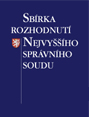 Rozsudek KS UL z 25.4.2012, 15 Ca 89/2009
(2694/2012 Sb. NSS !)
Žadatel proti KÚ ÚstK (a městu Žatec)
Odevzdáním nabídky uchazeče zadavateli veřejné zakázky se stávají informace v této nabídce součástí veřejné soutěže, a tudíž i veřejně dostupným zdrojem informací podléhajícím veřejné kontrole. 
Nesouhlas uchazeče nemá relevanci s ohledem na zásadu transparentnosti podle § 6 ZVZ.
Judikatura k informacím od 3. osob
Rozsudek NSS z 14. 8. 2014, 10 As 59/2014 (3126/2014 Sb. NSS)
euroAWK, s. r. o. proti MV o poskytnutí nabídek do výběrového řízení na pronájem majetku hl.m.Prahy)
Rozhodnutím účastnit se výběrového řízení jsou uchazeči nuceni respektovat veřejný charakter a požadavek jeho veřejné kontroly. Podáním nabídek tak vyjadřují svou vůli (souhlas) se režimu veřejného výběrového řízení podrobit.
→ tj. Samotným podáním nabídky uchazeč souhlasí s jejím poskytnutím podle § 11/2a InfZ!!
Ochrana informací v § 218 ZZVZ
(1) Za důvěrné se považují údaje nebo sdělení, které dodavatel poskytl zadavateli v zadávacím řízení a označil je jako důvěrné.
(2) Zadavatel neposkytne podle InfZ, 
a) do ukončení zadávacího řízení informace, které se týkají obsahu nabídek a osob, které se podílejí na průběhu zadávacího řízení,  
b) důvěrnou informaci podle odstavce 1; to neplatí pro informace, které má zadavatel povinnost uvést ve zprávě o hodnocení či v oznámení o výběru dodavatele.
Autorskoprávní ochrana
Rozsudek MS Praha z 9. 6. 2015, 11 A  6/2001-84 
Rozsudek NSS z 20. 7. 2016, 3 As 159/2015-32
o poskytnutí právní analýzy zpracované pro povinný subjekt
Právní analýza externí advokátní kanceláře může být autorským dílem dle § 2 z.č. 121/2000 Sb.(AutZ).
Pouze autor poskytuje nabyvateli oprávnění autor-ské dílo užít v určitém rozsahu (licenci) a zaplatit za to cenu. Podle § 61/1 AutZ je objednatel bez dalšího ujednání oprávněn užít dílo pouze v mezích smlouvy o dílo, tj. obvykle pro sebe, a nikoli jej dále šířit.
Ale zrušeno nálezem z 21.3.2017, IV. ÚS 3208/16…
Autorskoprávní ochrana
Rozsudek NSS 6 A 246/2013-59
o poskytnutí znaleckého posudku
Znalecký posudek není jedinečným výsledkem tvůrčí činnosti autora dle § 2/1, 2 AutZ, a nemůže být před-mětem ochrany práva autorského dle § 11/2/c InfZ. 

Znalecká činnost předpokládá užití postupů opírajících se o v daném oboru obecně známé, verifikovatelné metody, jejichž užití je výrazem odbornosti znalce, nikoli jeho osobní tvůrčí jedinečnosti.
§ 11 odst. 3 – Informace z kontroly
(3)  Informace, které získal povinný subjekt od třetí osoby při plnění úkolů v rámci kontrolní, dozorové, dohledové nebo obdobné činnosti prováděné na základě zvláštního právního předpisu11), podle kterého se na ně vztahuje povinnost mlčenlivosti anebo jiný postup chránící je před zveřejněním nebo zneužitím, se neposkytují. 
	→ jde o informace třetích osob, obdobně jako § 11/2a)
	  Povinný subjekt poskytne pouze ty informace, které při plnění těchto úkolů vznikly jeho činností.
	→ jde o informace povinného subjektu, srov. § 19

11)	Například zákon č. 552/1991 Sb., o státní kontrole
	   zákon č. 15/1998 Sb., o Komisi pro cenné papíry
	   zákon č. 64/1986 Sb., o České obchodní inspekci
 	   zákon č. 133/1985 Sb., o požární ochraně aj.
§ 11 – Další omezení práva na informaceodst. 4 – zvláštní agendy s omezením poskytování informací
(4) Povinné subjekty dále neposkytnou informace o:
a) probíhajícím trestním řízení → o skončeném viz § 11 odst. 6
b) rozhodovací činnosti soudů, s výjimkou rozsudků
c) plnění úkolů zpravodajských služeb
d) přípravě, průběhu a projednávání výsledků kontrol NKÚ
e) činnosti Ministerstva financí podle zákona o některých opatřeních proti legalizaci výnosů z trestné činnosti a financování terorismu nebo podle zákona o provádění mezinárodních sankcí → finanční analytický odbor
f) evidenci incidentů podle zákona o kybernetické bezpečnosti
g) činnosti ČNB při vedení centrální evidence účtů
Informace o kybernetické bezpečnosti
§ 10a zákona č. 181/2014 Sb., o kybernetické bezpečnosti, ve znění zákona č. 205/2017 Sb.: 
Informace, jejichž zpřístupnění by mohlo ohrozit zajišťování kybernetické bezpečnosti nebo účinnost opatření vydaného podle tohoto zákona, nebo informace, které jsou vedené v evidenci incidentů, ze kterých by bylo možné identifikovat orgán nebo osobu, která kybernetický bezpečnostní incident ohlásila, se podle předpisů upravujících svobodný přístup k informacím neposkytují.
Informace o probíhajícím trestním řízení
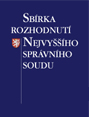 Rozsudek NSS z 1.12.2010, 1 As 44/2010
(2441/2011 Sb. NSS), obdobně 1 As 97/2009

Povinné subjekty neposkytnou informace o probíhajícím trestním řízení poté, co zváží, nakolik je důvod neposkytnutí informace ospravedlněn naléhavou společenskou potřebou. Tou budou pravidelně zájmy  uvedené v § 8a a násl. TŘ. (neohrozit objasnění skutečností důležitých pro trestní řízení, nezveřejnit o osobách zúčastněných na trestním řízení údaje, které přímo nesouvisejí s trestnou činností, neporušit zásadu presumpce neviny, chránit mladistvé, poškozené aj.)
Poskytování rozsudků soudů
Co když je již samotná žádost formulována s využitím chráněných osobních údajů?

Rozsudek KS Praha 44 A 75/2010
Ochrana osobních údajů dle ZOOÚ neupravuje odlišně poskytování osobních údajů žadateli, který je již zná. Pro odlišné zacházení se žádostí není dán zákonný podklad. Pokud žadatel podrobí veřejné diskusi anonymizovaný text rozhodnutí a ze své vůle k němu dodá jemu známé osobní údaje dotčených osob, může tak učinit na své riziko a svou odpovědnost.
Poskytování nepravomocných rozsudků
Nález Pl. ÚS 2/10 (123/2010 Sb.)
Podmínka právní moci rozsudku neumožňovala zkoumat existenci nezbytnosti, resp. "naléhavé společenské potřeby" pro omezení základního práva na informace.
Veřejná diskuse o věci řešené nepravomocným rozsudkem může přispět k nezávislému a nestrannému rozhodování soudu. Legitimním cílem veřejné diskuse je veřejná kontrolovatelnost konání spravedlnosti, aby souzení negenerovalo podezření, že "je co skrývat". 
Dtto i pro správní rozhodnutí? KS Brno 29 A 55/2013: Ano
§ 11/5 – Další omezení práva na inf.
Povinný subjekt neposkytne informaci, která je předmětem ochrany práva autorského2b), je-li v držení:
 	a) provozovatelů rozhlasového nebo televizního vysílání
	b) škol a školských zařízen
	c) Akademie věd České republiky a dalších veřejných institucí, které jsou příjemci podpory výzkumu a vývoje z veřejných prostředků
	d) kulturních institucí hospodařících s veřejnými prostředky, jako jsou divadla, orchestry a další umělecké soubory, s výjimkou knihoven poskytujících veřejné knihovnické a informační služby podle knihovního zákona a muzeí a galerií poskytujících standardizované veřejné služby.
	(Dle Směrnice budou sbírky těchto institucí čím dál častěji cenným materiálem pro opakované použití, např. v mobilních aplikacích)
§ 11 – Další omezení práva na informaceodst. 6 – poskytování informací o skončeném trestním řízení
(6) Povinný subjekt neposkytne informaci o činnosti orgánů činných v trestním řízení, pokud by se tím ohrozila práva třetích osob anebo schopnost orgánů činných v trestním řízení předcházet trestné činnosti, vyhledávat nebo odhalovat trestnou činnost nebo stíhat trestné činy nebo zajišťovat bezpečnost České republiky.
	→ v opačném případě poskytne!
Informace státního zastupitelství
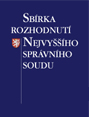 Rozsudek NSS  2 As 93/2011
(2462/2012 Sb. NSS)
informace z dozorového spisu VSZ v Praze

Rozhodnutí státního zastupitelství o žádosti o poskytnutí informací z dozorového spisu podléhá přezkumu ve správním soudnictví
Na poskytnutí informací z dozorového spisu bude nutné uplatnit omezení plynoucí z InfZ (ve vazbě na zachování účelu trestního řízení). Nelze ani vyloučit, že by se na tyto informace vztahovalo více zákonných omezení zároveň.
IV.PRÁVO NA INFORMACEPROCESNÍžádostrozhodnutíopravné prostředkyzpoplatnění
§ 12 - Podmínky omezení
Všechna omezení práva na informace provede povinný subjekt tak, že poskytne požadované informace včetně doprovodných informací po vyloučení těch informací,     u nichž to stanoví zákon. Právo odepřít informaci trvá pouze po dobu, po kterou trvá důvod odepření. 
	
	V odůvodněných případech povinný subjekt ověří, zda důvod odepření trvá.
→ tj. Projev minimalizace zásahů do základního práva dle čl. 4/4 Listiny
Opakování žádosti
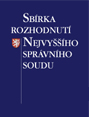 Rozsudek NSS z 15. 7. 2004, 5 A 65/2002
(450/2002 Sb. NSS)
Žadatel proti Ministerstvu průmyslu a obchodu
Pokud již byla dotyčná informace žadateli poskytnuta, byť i po lhůtě k vyřízení původní žádosti, lze novou žádost v zákonné lhůtě z tohoto důvodu zamítnout.
→ tj. judikaturní důvod odmítnutí nad rámec zákona!
…Je pravdou, že takový důvod odepření informací zákon nezmiňuje, vyplývá však z jeho smyslu a účelu, neboť účelem zákona není opakované poskytování informací, které má žadatel již k dispozici.
§ 13 – Žádost o poskytnutí informace
Žádost o poskytnutí informace se podává ústně nebo písemně, a to i prostřednictvím sítě nebo služby elektronických komunikací. 
Není-li žadateli na ústně podanou žádost informace poskytnuta anebo nepovažuje-li žadatel informaci poskytnutou na ústně podanou žádost za dostačující,  je třeba podat žádost písemně. 
Ustanovení § 14 až 16a a § 18 platí pouze pro žádosti podané písemně.
§ 14 – Náležitosti písemné žádosti
Žádost je podána dnem, kdy ji obdržel povinný subjekt		 → objektivně!
Ze žádosti musí být zřejmé, kterému povinnému subjektu je určena, a že se žadatel domáhá poskytnutí informace ve smyslu tohoto zákona. 
	Fyzická osoba uvede v žádosti jméno, příjmení, datum narození a adresu. Právnická osoba uvede název, IČO a adresu.
	Adresou pro doručování se rozumí též elektronická adresa. 
Je-li žádost učiněna elektronicky, musí být podána prostřednictvím elektronické podatelny povinného subjektu, pokud ji povinný subjekt zřídil. Pokud adresa elektronické podatelny není zveřejněna, postačí podání na jakoukoliv elektronickou adresu povinného subjektu. 
Neobsahuje-li žádost stanovené náležitosti není žádostí ve smyslu tohoto zákona.
Elektronické podání
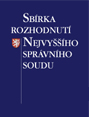 Rozsudek  NSS z 16. 12. 2010, 
			    1 Ans 5/2010 -172 (2440/2011 Sb. NSS)

Z § 11 zákona č. 227/2000 Sb., o elektronickém podpisu, plyne povinnost všech osob posílat datové zprávy související s výkonem veřejné moci do elektronické podatelny orgánu veřejné moci. Pokud osoba učinila elektronické podání jinak (zde na jinou e-mailovou adresu zaměstnance), nemohlo se jednat o řádné podání…
§ 14 odst. 5 – Vyřízení žádosti
a) 	nedostatek údajů o žadateli → do 7 dnů vyzvat k doplnění
	nedoplní-li do 30 dnů → odložit

nesrozumitelná či příliš obecná žádost informace → do 7 dnů vyzvat k upřesnění; neupřesní-li do 30 dnů → rozhodnout o odmítnutí žádosti 

c)	nedostatek působnosti → do 7 dnů vyrozumět žadatele 
	a žádost odložit

d)	nerozhodne-li se jinak, informaci poskytnout v souladu se žádostí ve lhůtě 15 dnů ode dne přijetí žádosti nebo ode dne jejího doplnění, nebo rozhodnout o odepření informací podle § 15.
Přezkoumatelnost odložení žádosti
Rozsudek NSS z 26.4.2011, 8 As 51/2010

Sdělení o odložení žádosti o informace z důvodu, že informace nespadá do působnosti povinného subjektu podle § 14/5c) InfZ, je způsobilé zasáhnout do veřejných subjektivních práv žadatele o informaci.

Přijetí názoru o nepřezkoumatelnosti takového úkonu by vedlo k absurdním důsledkům. Názor povinného subjektu o vlastní nepříslušnosti v "pouhém" sdělení, by byl konečný a nepřezkoumatelný.
Lhůta pro vyřízení žádosti
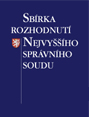 Usnesení RS NSS z 28.4. 2009, 4 As 			    55/2007 (1879/2009 Sb. NSS)


Povinný subjekt poskytl včas požadované informace, nebo vydal rozhodnutí, kterým žádosti nevyhověl, pokud příslušné písemnosti určené žadateli předal ve stanovené patnáctidenní lhůtě alespoň k doručení. 

§ 14 odst. 5 písm. d) InfZ, § 9 odst. 3 InfŽPZ
§ 71 odst. 2 písm. a) správního řádu
§ 14 odst. 7 – Prodloužení lhůty
(7) 	Lhůtu pro poskytnutí informací může povinný subjekt prodloužit nejvýše o 10 dnů pouze z následujících závažných důvodů: 
vyhledání a sběr požadovaných informací v jiných úřadovnách, které jsou oddělené od úřadovny vyřizující žádost
vyhledání a sběr objemného množství oddělených a odlišných informací požadovaných v jedné žádosti
konzultace s jiným povinným subjektem, který má závažný zájem na rozhodnutí o žádosti, nebo mezi dvěma nebo více složkami povinného subjektu, které mají závažný zájem na předmětu žádosti
	Žadatel musí být o prodloužení lhůty i o jeho důvodech vždy prokazatelně informován, a to včas před uplynutím lhůty pro poskytnutí informace.
§ 14a – licenční a podlicenční smlouvy
Podpůrné užití autorského zákona. 
Odměna za užití informací je limitována v § 17. 
Podmínky poskytnutí informace v licenční nebo podlicenční smlouvě musí umožňovat další užití informace žadatelem. Licence nebo podlicence se poskytuje jako nevýhradní. 
Povinný subjekt může poskytnout výhradní licenci pouze, je-li pro další šíření poskytované informace nezbytná a je-li to ve veřejném zájmu. Poskytne-li výhradní licenci, přezkoumá alespoň každé 3 roky trvání důvodů (u výhradní licence k digitalizaci kulturního zdroje za 11 let a každých dalších 7 let). 
Povinný subjekt zveřejní …vzor licenční smlouvy. 
Na ustanovení licenčních smluv uzavřených … se nevztahuje ochrana obchodního tajemství.
§ 15 – Rozhodnutí o odmítnutí žádosti
(1) Pokud povinný subjekt žádosti, byť i jen zčásti, nevyhoví, vydá ve lhůtě pro vyřízení žádosti rozhodnutí o odmítnutí žádosti, popřípadě o odmítnutí části žádosti, s výjimkou případů, kdy se žádost odloží. 
→ náležitosti § 68 SpŘ
(2) Pokud nebylo žádosti vyhověno z důvodů ochrany obchodního tajemství nebo ochrany práv třetích osob k předmětu práva autorského, musí být v odůvodnění rozhodnutí uvedeno, kdo vykonává právo k obchodnímu tajemství nebo k předmětu ochrany práva autorského (to neplatí pro knihovny a muzea).
Rozhodnutí o částečném odepření
Rozsudek NSS z 29. 3. 2013, 8 Ans 11/2012
(Žadatel proti VS Olomouc o anonymizaci jmen soudců, zástupců účastníků a právnických osob v rozsudku)
Povinný subjekt má povinnost rozhodnout o žádosti též      v části, ve které poskytnutý rozsudek anonymizoval. Případné negativní rozhodnutí pak může být pro žalobce titulem k přezkumu ve správním rozhodnutí.

V řízení o žalobě proti nečinnosti však nelze přezkou-mávat meritorní otázky, zda k anonymizaci mělo vůbec dojít.
Materiální charakter rozhodnutí
usnesení ÚS z 28.8.2002, IV. ÚS 233/02
Není rozhodující, jak správní orgán svůj akt označil nebo případně věc vyřídil toliko neformálním přípisem .
Takový akt může být podroben rovněž soudnímu přezkumu.
Rozsudek NSS z 24.5. 2006, 1 Afs 147/2005
(923/2006 Sb. NSS)

Pojem „rozhodnutí“ je třeba chápat v materiálním smyslu jako jakýkoliv individuální právní akt vydaný orgánem veřejné moci z pozice jeho vrchnostenského postavení.
Obdobně NSS CHAPS 	 X       opačně 3 As 81/2014
Požadavky na odůvodnění rozhodnutí
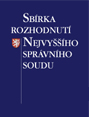 Rozsudek NSS z 17. 6. 2010, 1 As 28/2010
(2128/2010 Sb. NSS)
Žadatel proti Technické správě komunikací hl. města Prahy
Nejvyšší správní soud připomíná svoji judikaturu, dle níž nedostatky odůvodnění rozhodnutí nelze sanovat cestou podávání vyjádření v průběhu soudního řízení 

(obdobně NSS ze dne 13. 10. 2004, 3 As 51/2003 - 58)
Rozhodnutí o částečném odepření
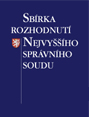 Rozsudek NSS z 19. 2. 2004, 5 A 5/2002
(595/2005 Sb. NSS)
Žadatel proti Ministerstvu zdravotnictví
Nevyhoví-li povinný subjekt částečně žádosti o poskytnutí informací, musí se o tom vyslovit výrokem rozhodnutí. Toto omezení musí být odůvodněno. Jinak je rozhodnutí nepřezkoumatelné pro nesrozumitelnost a nedostatek důvodů.
§ 16 – Odvolání / rozklad
Proti rozhodnutí povinného subjektu o odmítnutí žádosti lze podat odvolání. 
Povinný subjekt předloží odvolání spolu se spisovým materiálem nadřízenému orgánu ve lhůtě 15 dnů ode dne doručení odvolání. 
Nadřízený orgán rozhodne o odvolání do 15 dnů ode dne předložení odvolání povinným subjektem. Lhůta pro rozhodnutí o rozkladu je 15 pracovních dnů ode dne doručení rozkladu povinnému subjektu. Lhůtu nelze prodloužit.
§ 16/4 – Rozhodnutí soudu
Při soudním přezkumu rozhodnutí o odvolání na základě žaloby podle zvláštního právního předpisu soud přezkoumá, zda jsou dány důvody pro odmítnutí žádosti.
Nejsou-li žádné důvody pro odmítnutí žádosti, soud zruší rozhodnutí o odvolání a rozhodnutí povinného subjektu o odmítnutí žádosti a povinnému subjektu nařídí požadované informace poskytnout. 
(→ nepřímá novela kasačního principu dle SŘS?)
Požadavky na odůvodnění rozhodnutí
Rozsudek NSS z 17. 6. 2010, 1 As 28/2010
(2128/2010 Sb. NSS)
Žadatel proti Technické správě komunikací hl. města Prahy
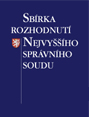 Soud zruší napadená rozhodnutí a nařídí povinnému subjektu poskytnout požadované informace, jen tehdy, může-li rozhodnutí přezkoumat a neshledá-li žádné důvody pro odmítnutí žádosti.
Nařízení poskytnutí informace soudem
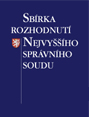 Rozsudek  NSS z 31. 7. 2006, A 2/2003
            (1469/2008 Sb. NSS)
             Žadatel proti Ministerstvu financí
Nepředloží-li žalovaný správní orgán k žádosti soudu spisy ve věci, bude zpravidla namístě zrušit napadené rozhodnutí pro nepřezkoumatelnost. Postup soudu podle § 16 odst. 4 InfZ přichází v úvahu teprve tehdy, je-li rozhodnutí o odepření informace přezkoumatelné.
Nařízení poskytnutí informace soudem
Rozsudek  NSS z 13. 4. 2011, 1 As 95/2010
            (2351/2011 Sb. NSS)
             Žadatel proti Krajskému ředitelství Policie
                   hl. m. Prahy

Soud musí nařídit poskytnutí požadované informace povinnému subjektu, nikoli žalovanému odvolacímu orgánu.
Ale povinný subjekt není účastníkem řízení…! Má smůlu, nejde o jeho subjektivní práva, ale pravomoc (je v postavení orgánu veřejné moci, ne osob)
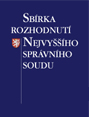 § 16a – Stížnost
Stížnost na postup při vyřizování žádosti o informace může podat žadatel: 
a) 	který nesouhlasí s vyřízením žádosti podle § 6, 
kterému po uplynutí lhůty podle § 14 odst. 5 písm. d) nebo § 14 odst. 7 nebyla poskytnuta informace ani nebylo vydáno rozhodnutí o odmítnutí žádosti (RS NSS řeší, zda je rozhodnutí o stížnosti napadnutelné žalobou RS 2/2018), 
kterému byla informace poskytnuta částečně, aniž bylo o zbytku žádosti vydáno rozhodnutí o odmítnutí,
který nesouhlasí s výší úhrady sdělené podle § 17 odst. 3 nebo s výší licenční odměny podle § 14a odst. 2.
Orgán rozhodující o stížnosti
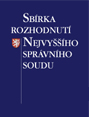 Rozsudek NSS z 13. 12. 2009, Komp 6/2009
(2021/2010 Sb. NSS)
Ministerstvo vnitra proti Ministerstvu životního prostředí
I když je stížnost dle § 16a InfZ zvláštním opravným prostředkem (nesměřuje proti rozhodnutí, nýbrž proti postupu povinného subjektu), měl by být způsob určení nadřízeného orgánu totožný. Bylo by zjevně nesmyslné, aby o odvolání proti rozhodnutí o odmítnutí žádosti rozhodoval jiný orgán než v případě stížnosti na postup při vyřizování žádosti o informace.
Judikatura k ochraně proti nečinnosti
Rozsudek NSS z 31. 5. 2012, 9 Ans 5/2012
Po žalobci nelze spravedlivě požadovat, aby se prve soudně bránil nečinnostní žalobou proti nečinnosti při vyřizování stížnosti a teprve potom proti nečinnosti při vyřizování samotné žádosti o informaci. 

Rozsudek NSS z 31. 7. 2014, 5 As 76/2014
Ve věcech ochrany proti nečinnosti rozhoduje soud na základě skutkového stavu ke dni svého rozhodnutí (§ 81/1 s. ř. s.). → při ukončení nečinnosti do doby vydání rozsudku je nutno žalobu zamítnout (ale s náklady!)
Podmínky žaloby proti nečinnosti
stále Seznam.cz proti CHAPS s.r.o.!
KS Brno: Stačí podat stížnost kdykoliv
NSS 3 As 26/2014 (3178/2015 Sb. NSS):
Žalobce je povinen před podáním žaloby vyčerpat prostředek ochrany proti nečinnosti, tj. do 30 dnů od uplynutí lhůty pro poskytnutí informací podat stížnost dle § 16a, i v případě nečinnosti povinného subjektu po zrušení původního rozhodnutí. Tato lhůta je prekluzivní.
I. ÚS 3930/14: Je-li k dispozici více výkladů, je třeba volit ten, který je příznivější pro realizaci práva na informace. Stížnost dle § 16a InfZ je nutno před podáním žaloby podat, ale lhůtu 30 dnů nelze analogicky použít.
Výkon rozhodnutí / exekuce
usnesení Nejvyššího soudu ze dne 19. 10. 2011, sp. zn. 20 Cdo 3922/2009 (žadatel proti statutárnímu městu Karlovy Vary o nařízení exekuce k vymožení informací)
Rozhodnutí, které ukládá povinnému subjektu poskytnout informace, je obecně způsobilé pro výkon rozhodnutí či exekuci, pokud je v něm uložená povinnost vymezena dostatečně určitě.
Rozhodnutí, které má povahu pokynu ohledně dalšího postupu povinného subjektu, jemuž pouze ukládá povinnost "konat" (nikoli již jak), nevymezuje konkrétní práva ani povinnosti a volba plnění je ponechána na další úvaze povinného subjektu, není materiálně vykonatelné.
§ 17 – Rozsah hrazení nákladů
(1)	Povinné subjekty jsou v souvislosti s poskytováním informací oprávněny žádat úhradu ve výši, která nesmí přesáhnout
	- náklady spojené s pořízením kopií,
	- opatřením technických nosičů dat a
	- odesláním informací žadateli. 
	Povinný subjekt může vyžádat i úhradu za mimořádně rozsáhlé vyhledání informací. 
→ prováděcí nařízení vlády č. 173/2006 Sb. → sazebník
(2)	Pokud byla v licenční smlouvě sjednána odměna, nelze požadovat úhradu nákladů.
Povinně zveřejňované informace
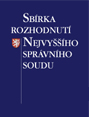 Rozsudek NSS z 27. 6. 2007, 6 As 79/2006 (1342/2007 Sb. NSS, obec Smečno)
Poskytování informací o činnosti orgánů veřejné moci je v našem civilizačním prostoru obecným standardem demokratických právních států,
který logicky vyžaduje jisté finanční zatížení orgánů veřejné správy, což předpokládala již důvodová zpráva k InfZ...
Vztah k jiným zákonům
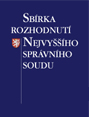 Rozsudek NSS z 28. 5. 2015, 1 As 162/2014
(3276/2015 Sb. NSS)
Žadatel proti MPO, ÚNMZ o poskytnutí ČSN
ČSN vydávané ÚNMZ jsou informací dle InfZ.
Zákon č. 22/1997 Sb., o technických požadavcích na výrobky, není zvláštní úpravou dle § 2 odst. 3 InfZ
§ 196/2 StavZ, podle kterého musí být technické normy, na které odkazuje právní řád, bezplatně veřejně přístupné, je zvláštní právní úpravou k § 5/8 ZoTPV,    a uplatní se přednostně. → normy se poskytnou zdarma
§ 17 – Způsob hrazení nákladů
V případě, že bude povinný subjekt za poskytnutí informace požadovat úhradu, písemně oznámí tuto skutečnost spolu s výší úhrady žadateli před poskytnutím informace. Součástí musí být poučení o možnosti podat proti požadavku úhrady stížnost...
Nesplní-li povinný subjekt vůči žadateli oznamovací povinnost podle odstavce 3, ztrácí nárok na úhradu nákladů. 
Poskytnutí informace je podmíněno zaplacením požadované úhrady. Pokud žadatel do 60 dnů ode dne oznámení výše požadované úhrady úhradu nezaplatí, povinný subjekt žádost odloží. Po dobu vyřizování stížnosti lhůta neběží. 
Úhrada je příjmem povinného subjektu.
Judikatura k hrazení nákladů
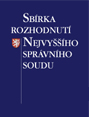 Rozsudek NSS z 13. 10. 2004, 6 A 83/2001
(651/2005 Sb. NSS)
Žadatel proti Ministerstvu dopravy
Do nákladů za vyhledání informace je třeba započítat také náklady spojené se zpracováním informace, neboť pouhé vyhledání informace bez jejího přenosu např. v písemné podobě na žadatele by pro žadatele nemělo žádný praktický význam.
Judikatura k hrazení nákladů
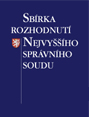 Rozsudek NSS z 10. 10. 2003, 5 A 119/2001
(74/2004 Sb. NSS)
Žadatel proti MF ČR o 72.320 Kč za zjištění, zda informace jsou chráněny jako obchodní tajemství
Úhradu nelze žádat za náklady spojené se zjišťováním, zda požadovaná informace bude vůbec poskytnuta.
Judikatura k hrazení nákladů
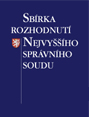 Náznak opaku rozsudek NSS z 31.7.2014, 5 As 76/2014 (3109/2014 Sb. NSS)
Žadatel proti OS Liberec o poskytnutí  rozhodnutí
Úhrada musí být nejprve zaplacena, aby z provedení kontroly vyhledaných informací teprve vyplynulo, zda, případně v jakém rozsahu je nutné poskytnutí informací odepřít (v poskytnutých kopiích znečitelnit) a vydat o tom rozhodnutí o částečném odmítnutí žádosti. 
Pokud žadatel úhradu nezaplatí, povinný subjekt jeho žádost dle § 17/5 InfZ v plném rozsahu odloží. 
Jde spíše o úhradu za vyhledání ve všech požadovaných informacích případných informací, které nelze poskytnout.
Spory ve věcech hrazení nákladů
Usnesení zvláštního senátu zn. Konf 115/2009
Jestliže žadatel nezaplatí částku, kterou správní orgán podmínil poskytnutí informace, a správní orgán žádost odloží, je možno toto usnesení o odložení věci napadnout žalobou ve správním soudnictví. 
Jestliže však žadatel požadovanou částku zaplatil a u nadřízeného orgánu neuspěl se stížnosti proti výši úhrady, není pro něj dalším možným prostředkem obrany správní žaloba, nýbrž žaloba z titulu bezdůvodného obohacení.
Spory ve věcech hrazení nákladů
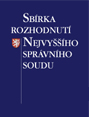 Usnesení RS NSS z 21.9. 2010,
			2 As 34/2008 (2164/2011 Sb. NSS)

I. Sdělení požadavku na úhradu za poskytnutí informace  (§ 17/3 InfZ), ani rozhodnutí o stížnosti proti výši úhrady (§ 16a/7 InfZ), nejsou rozhodnutími ve smyslu § 65 SŘS.
II. Rozhodnutím podle § 65 SŘS je však rozhodnutí, jímž povinný subjekt žádost o poskytnutí informace pro nezaplacení úhrady odložil (§ 17/5 InfZ).
Spory ve věcech hrazení nákladů
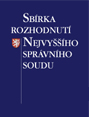 Usnesení NSS z 31.8.2011, Ao 4/2011 			    (2443/2011 Sb. NSS) – sazebník úhrad za 			    poskytování  informací Ústavním soudem
			
Sazebník úhrad za poskytování informací není opatřením obecné povahy , ale interní instrukcí, která zavazuje pouze zaměstnance povinného subjektu.
Nelze soudně napadat přímo vnitřní předpis, ale pouze jeho aplikaci v rámci žaloby proti odložení žádosti pro nezaplacení.
Obstrukce v právu na informace
NS USA, 1978: informované občanstvo je nezbytné pro fungování demokratické společnosti, potřebné k zabránění zkaženosti a k udržení odpovědnosti vládnoucích vládnutým… 
Obstrukce povinného subjektu:
bránění řádnému výkonu práva na informace
ale nikoli postup podle legitimního právního názoru v nejasných či složitých případech, byť by se tento právní názor dodatečně ukázal jako nesprávný. 
Obstrukce žadatele:
jednání, jehož skutečným cílem není získání informací
obcházení povinností podle zákona (např. úhrady)
Procesní obstrukce povinných subjektů
Nečinnost
Nečinnost při vyřizování stížnosti proti nečinnosti
Ignorace procesního režimu dle InfZ
Procesní rekvalifikace žádosti (nahlížení do spisu)
Vyžadování elektronického podpisu (§ 14/3)
Vyzývání k doplnění údajů o žadateli (§ 14/5a)
Vyzývání k upřesnění žádosti (§ 14/5b)
Odkládání místo rozhodování (vyloučení opravného prostředku)
Nedodržení požadovaného formátu či způsobu
Nepředkládání spisu (A 2/2003)
Nepřiměřená výše úhrady nákladů
Nařízení poskytnutí informace soudem
Rozsudek MS Praha z 25. 4. 2014, 10 A 18/2014 
Rozsudek NSS z 28. 1. 2015, 6 As 113/2014
Oživení, o.s. proti České dráhy, a.s.
Proti obstrukci povinného subjektu, která spočívá v opakovaném vydávání a rušení rozhodnutí, lze podat žalobu proti rozhodnutí o odvolání, jde-li o několikáté zrušující rozhodnutí založené na stejných nebo podobných důvodech, a lze dovodit, že se jedná ze strany povinného subjektu o obstrukci, jejímž jediným cílem je zabránit realizaci práva žadatele a znemožnit mu přístup k soudu.
Hmotné obstrukce povinných subjektů
Popírání role povinného subjektu
Ne v atypických případech, zejm. u soukromých osob
Ne ve sporech o rozsah povinnosti	
Extenzivní výklad důvodů pro odepření
Aplikace neexistujících důvodů pro odepření 
Neveřejnost jednání
Povinnost mlčenlivosti
Ochrana dohodnutých informací
Ignorace materiálních podmínek pro odepření
Ignorace zdravého rozumu a principu proporcionality
Obstrukce odvolacích orgánů
Neformální vyřizování nepříslušným orgánem dle 20/5 InfZ
Obstrukce žadatelů o informace
Obecně jde o zneužití práva, § 8 OZ
Kverulantství
Žádost pro žádost
Přehnaná snaha o interakci s povinným subjektem
Šikana
dodatečný úmysl poškodit povinný subjekt nebo jeho pracovníky nebo třetí osoby
Filibustering (snaha o maření a protahování jiného procesu co nejdelšími a nejsložitějšími projevy, kde kvantita extrémně převažuje nad kvalitou a relevancí, např. žádost o „vše“)
Obcházení úhrady nákladů
Štěpení žádosti, aby nebyla mimořádně rozsáhlá
Koordinace žadatelů
Soudní poplatek
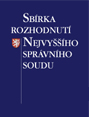 Rozsudek NSS z 26.10.2011,
			   7 As 101/2011 (2601/2012 Sb. NSS)

I když účastník je nemajetný, může mu soud výjimečně odepřít osvobození od soudního poplatku pro povahu sporu či sporů, které účastník vede.
O takový případ se může jednat, vede-li účastník s různými veřejnými institucemi množství sporů týkajících se poskytování informací, které nemají vztah k podstatným okolnostem účastníkovy životní sféry.
Obdobně  NS 26.5.2016, 30 Cdo 3877/2014 (Rc108/2017)
Soudní poplatek
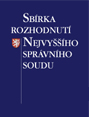 Rozsudek NSS z 27.5.2010,
			   1 As 70/2010 (2099/2010 Sb. NSS)

Pokud právnická osoba vědomě uspořádá svoji činnost tak, aby dlouhodobě setrvávala bez dostatečných finančních prostředků, ačkoliv jejich vynakládání v souvislosti s vykonávanou činností je obvyklé a nezbytné, nelze ji zpravidla osvobodit od soudního poplatku.
Náhrada nákladů chronického sudiče
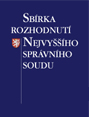 Usnesení KS v Ostravě 22 A 66/2013 
			   z 12. 9. 2013 (2995/2014 Sb. NSS)

V souladu s vymezením účelu soudního procesu není situace, kdy se řízení vede nikoliv kvůli věci samé, ale kvůli částce, která může být přiznána na náhradě nákladů řízení.
Paušální odepření informací
Rozsudek NSS 6 As 68/2014 z 25. 6. 2014 (Rada obce se usnesla neposkytovat konkr. žadateli žádné informace )

Šikanózní výkon práva na informace nemůže požívat ochrany, neboť šikanující jej nevykonává s úmyslem kontrolovat veřejnou správu, nýbrž jej zneužívá k jinému účelu, jenž není v souladu se zamýšleným smyslem.

Zákaz zneužití práva musí být chápán jako výjimka z pravidla. Nelze předem paušálně říci, kdy se o zneužití práva bude jednat a kdy nikoliv. Vše záleží na okolnostech konkrétního případu.
Zákaz zneužití práva (§ 8 OZ)
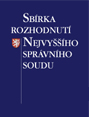 Rozsudek RS NSS ze dne 22.10.2014,     8 As 55/2012 (3155/2015 Sb. NSS), bod 91
usnesení NSS ze dne 27. 5. 2010,             1 As 70/2008 (2099/2010 Sb. NSS)
Zákaz zneužití práva je základní pravidlo práva, včetně práva veřejného, které vyplývá z materiálního právního státu založeného na hodnotách, k nimž patří i odepření ochrany jednání, které práva vědomě a záměrně využívá v rozporu s jeho smyslem a účelem. → žádost zamítnout
Zákaz zneužití práva je ultima ratio, a proto musí být uplatňován nanejvýš restriktivně a za pečlivého poměření s jinými obdobně důležitými principy.
§ 18 – Výroční zpráva
Každý povinný subjekt musí vždy do 1. března zveřejnit výroční zprávu za předcházející kalendářní rok obsahující: 
počet žádostí o informace a rozhodnutí o odmítnutí žádosti
počet odvolání proti rozhodnutí
opis podstatných částí každého rozsudku soudu a přehled všech výdajů za soudní řízení
výčet a odůvodnění poskytnutých výhradních licencí
počet, důvody a způsob vyřízení stížností 
další informace vztahující se k uplatňování tohoto zákona. 

(2) Pokud má povinný subjekt zvláštním zákonem uloženou povinnost předkládat veřejnou výroční zprávu obsahující informace o jeho činnosti, začleňuje údaje podle odstavce 1 do této výroční zprávy jako její samostatnou část s názvem "Poskytování informací podle zákona č. 106/1999 Sb., o svobodném přístupu k informacím".
§ 19 – vztah k povinnosti mlčenlivosti
Umožnění přístupu k informacím nebo poskytnutí informací za podmínek a způsobem stanoveným tímto zákonem není porušení povinnosti zachovávat mlčenlivost uložené zvláštními zákony.15) 


15) Například zákon č.  15/1998 Sb. , zákon č.  90/1995 Sb. , o jednacím řádu Poslanecké sněmovny, zákon č.  199/1994 Sb. , o zadávání veřejných zakázek, ve znění pozdějších předpisů, zákon č.  283/1993 Sb. , ve znění pozdějších předpisů, zákon č.  6/1993 Sb. , ve znění pozdějších předpisů.